Рефрижератор растворения 3He/4He - устройство для получения низких температур (Т< 0.3К)
Антон Должиков, ЛЯП сектор низких температур
Содержание
Введение/краткий исторический экскурс
Откачные криостаты
Принцип действия рефрижератора растворения 3Не/4Не
Основные конструктивные особенности рефрижератора растворения
Достигаемая температура и способы ее измерения
Где применяются рефрижераторы растворения, создаваемые в СНТ ЛЯП
Современное состояние дел в данной области
Дальнейшие перспективы развития
2
Температура
Температура, К
Поверхность солнца ≈ 6000 К
109
Ядра наиболее горячих звезд
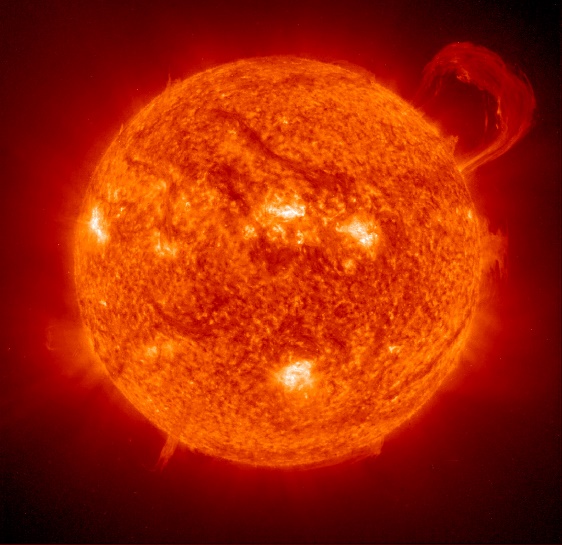 108
Температурная шкала
Ядро Солнца (Т≈1.6Е7 К)
107
Цельсий
Кельвин
X 20
106
105
373.15 К
100 °С
104
Поверхность Солнца (Т≈6000 К)
Плавление вольфрама (Т≈3700 К)
103
Органическая жизнь
Комнатная температура ≈ 300 К
102
Жидкий азот (Т=77.4 К)
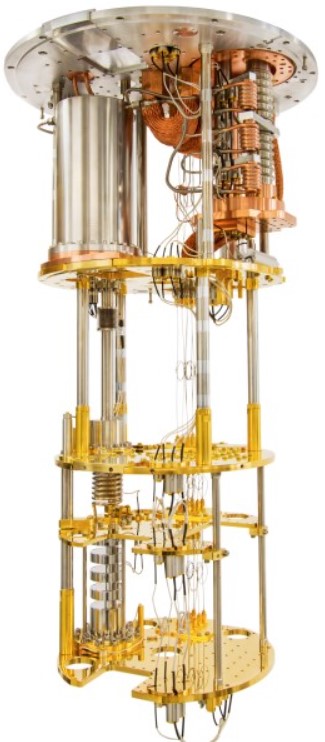 101
Жидкий  4He (Т=4.21 К)
0 °С
273.15 К
Вселенная (Т=2.73 К)
100
Сверхтекучий 4He (Т=2.17 К)
10-1
10-2
X 30000
Сверхтекучий 3He (Т=2.6 мК)
10-3
10-4
10-5
- 273.15 °С
0 К
10-6
Конденсат Бозе-Эйнштейна (Т < 1.7E-7)
T[K] = T[°С] + 273.15
10-7
Криостат растворения ≈ 10 мК
3
История
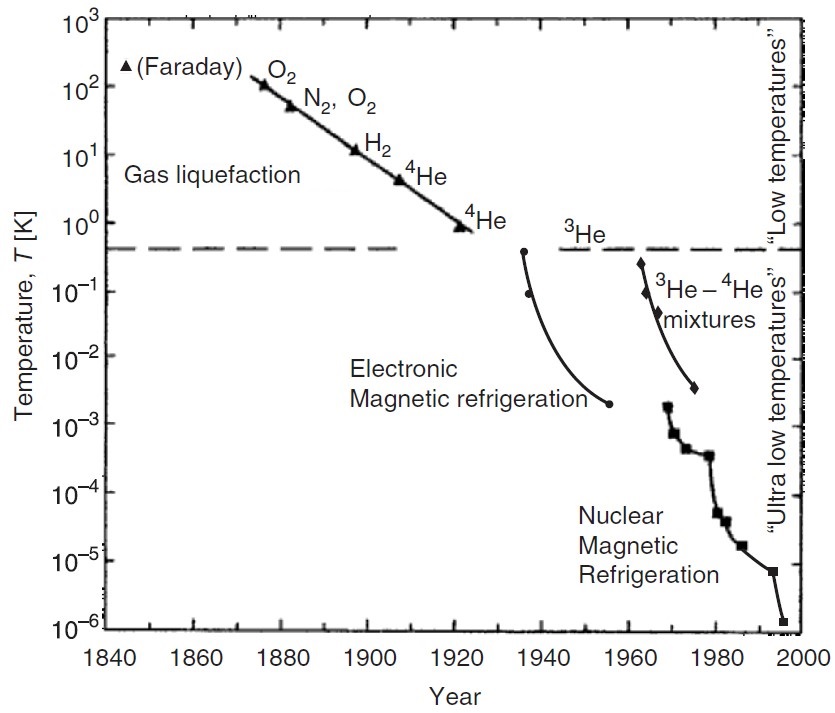 1845:
Фарадей успешно ожижил большинство известных газов, за исключением шести, которые стали известны как постоянные газы: кислород, водород, азот, монооксид углерода, метан и монооксид азота (гелий еще не был открыт на тот момент)
1877:
Кароль Ольшевский (Польша) и Сигизмунд Врублевский (Польша) получили жидкий кислород и азот (достигли 80 К)
1898:
Джеймс Дьюар (Кембридж) получил жидкий и твердый водород  (достиг температуры 13 K)
Последний постоянный газ, гелий, был сжижен Камерлингом Оннесом в Лейдене. Он достиг 0.83 К в 1922 году
1908:
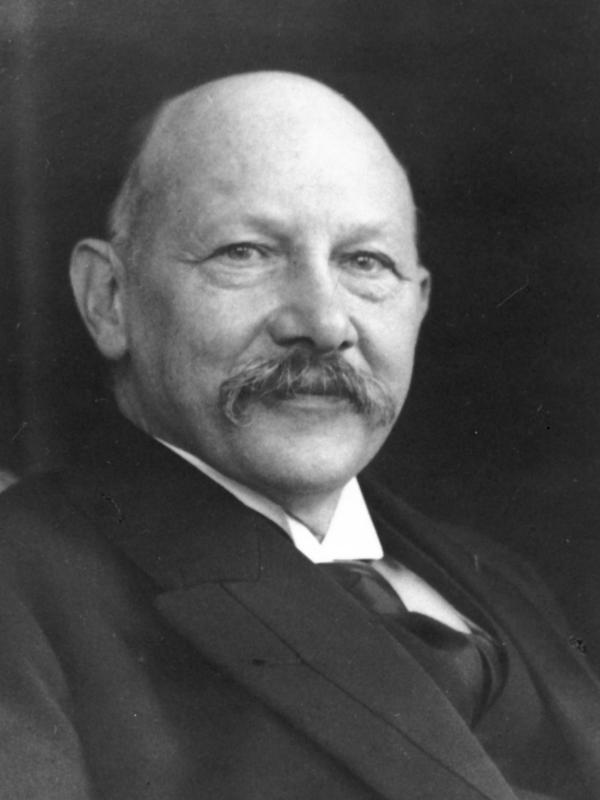 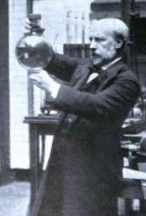 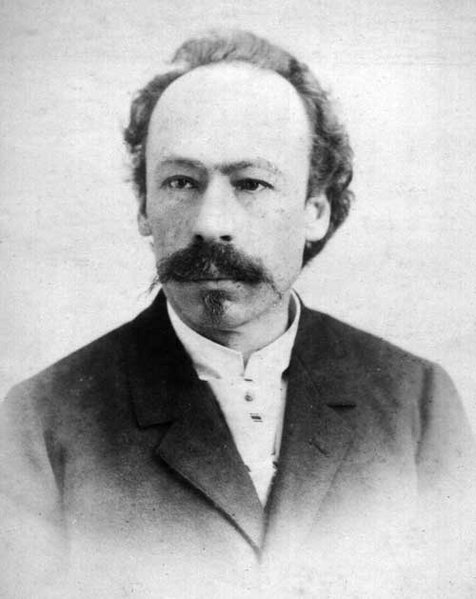 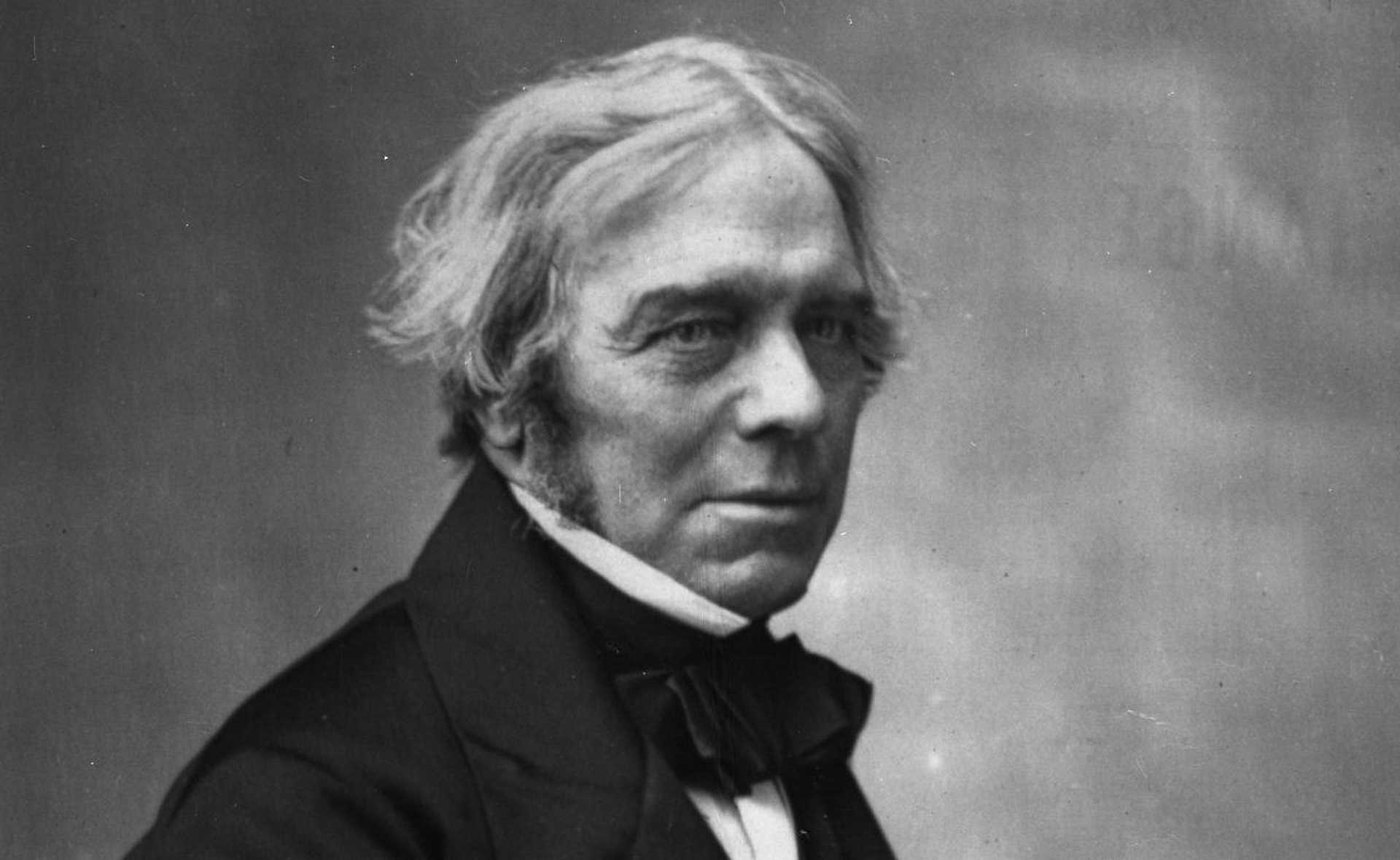 Кароль Ольшевский
(1846 - 1915)
Джеймс Дьюар 
(1842 - 1923)
Хейке Ка́мерлинг-О́ннес
(1853 - 1926)
Майкл Фараде́й (1791 - 1867)
4
История
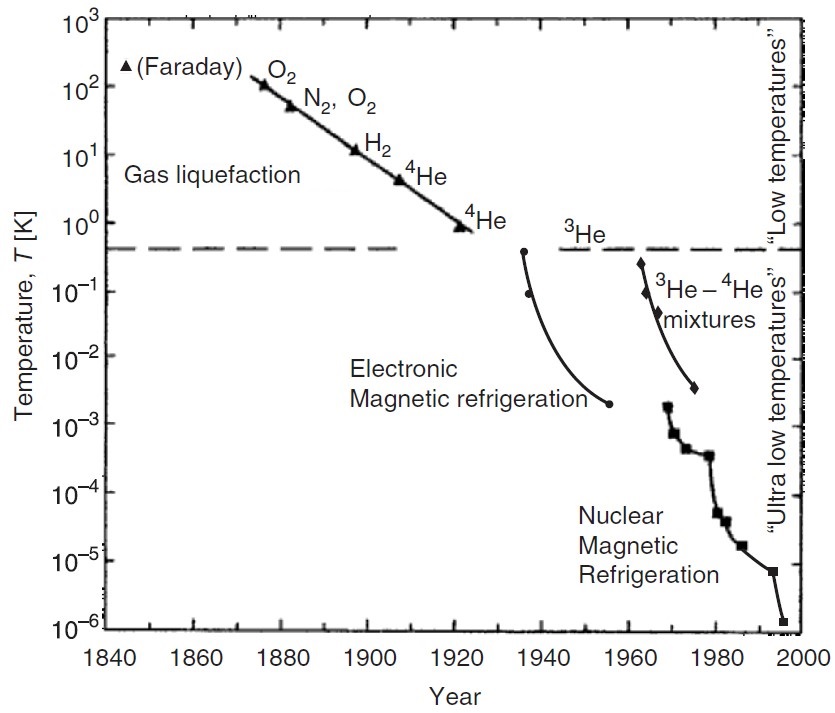 1930-е:
Адиабатическое размагничивание позволяет получать температуры в несколько милликельвин (однократное охлаждение). Сейчас: T = 5 – 30 мК (рекорд: 1 мК)
1960-е:
Создание криостатов растворения 3He/4He, которые позволяют в непрерывном режиме получать температуру нескольких милликельвин. 
Сейчас: T = 5 – 20 мК (рекорд: 2 мК)
1970-е:
Ядерное размагничивание позволяет получать температуры порядка микрокельвин (однократное охлаждение). 
Сейчас: T < 100 мкК (рекорд: 1.5 мкК)
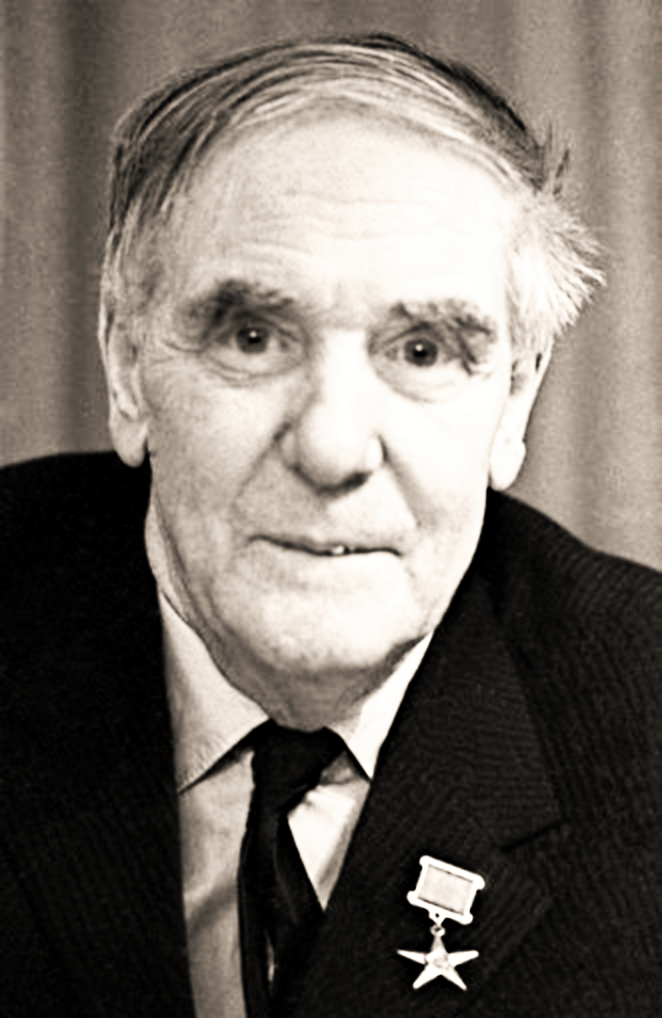 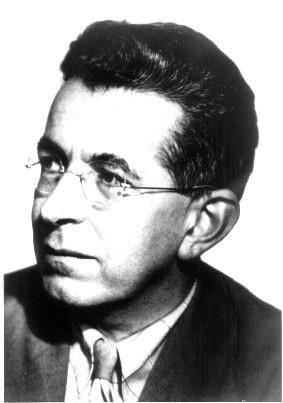 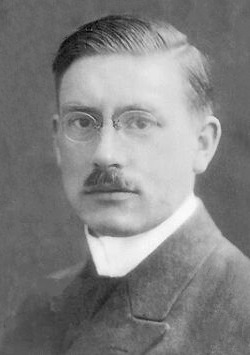 Пе́тер Деба́й
(1884 - 1966)
Пётр Капи́ца
(1894 - 1984)
Хайнц Лондон
(1907 - 1970)
5
История
1952
Принцип метода растворения 3He/4He был предложен Хайнцем Лондоном
H. London, G.R. Clarke, and E. Mendoza предложили схему непрерывно работающего рефрижератора растворения 3He/4He
1962
В Лейденском университете был создан первый в мире рефрижератор растворения. Das P., Ouboter R.B., Taconis K.W. (Tmin≈ 220 mK)
1965
Неганов Б.С., Борисов Н.С. и Либург М.Ю. в ЛЯП ОИЯИ создали рефрижератор растворения, позволяющий получать температуру   25 мК в режиме циркуляции и 5 мК в однократном режиме
1966
Сегодня
6
История
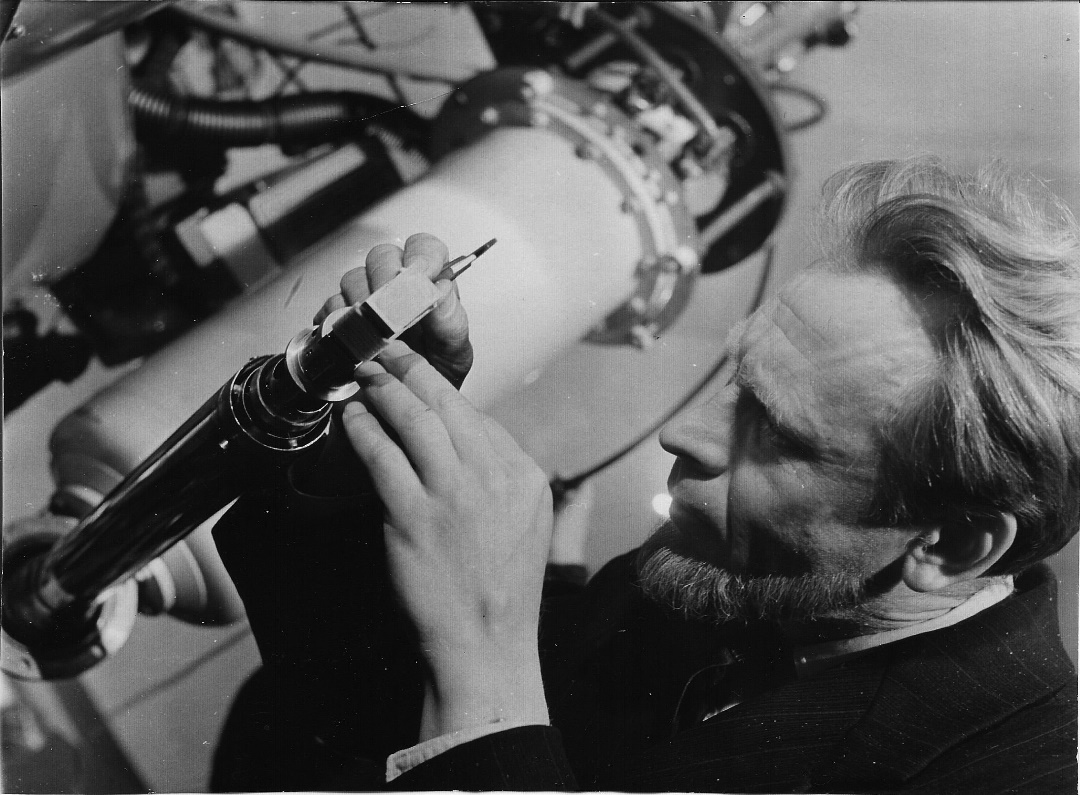 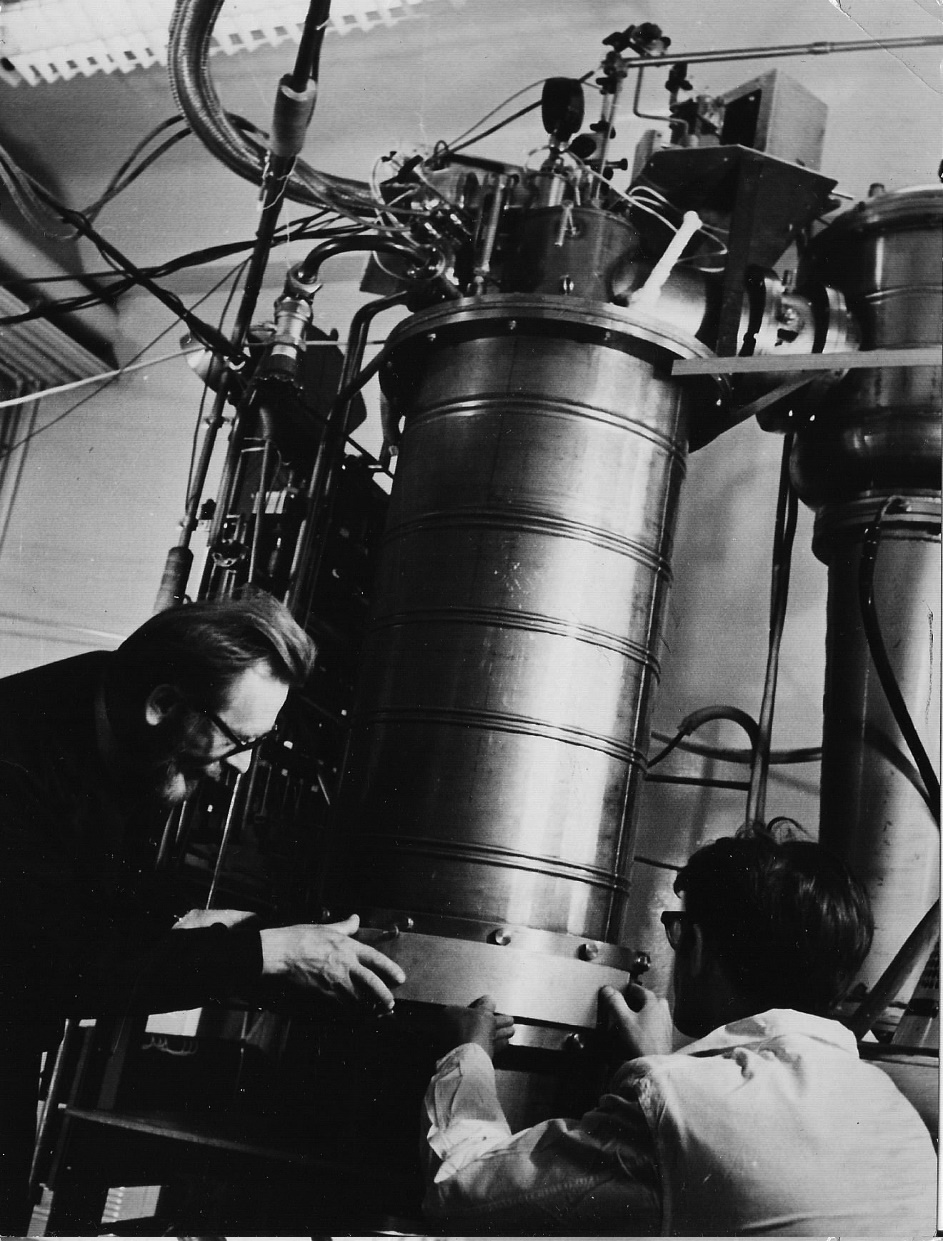 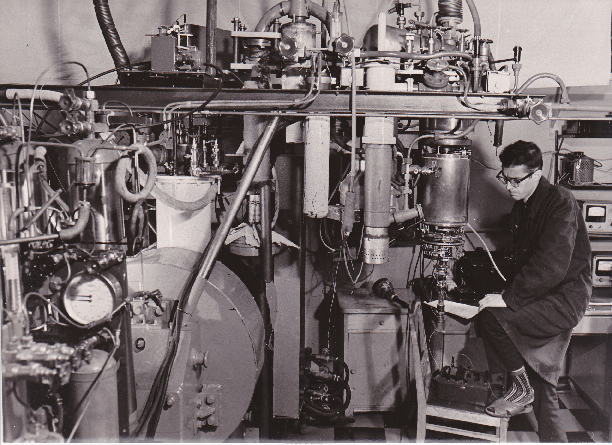 7
Сектор низких температур ЛЯП
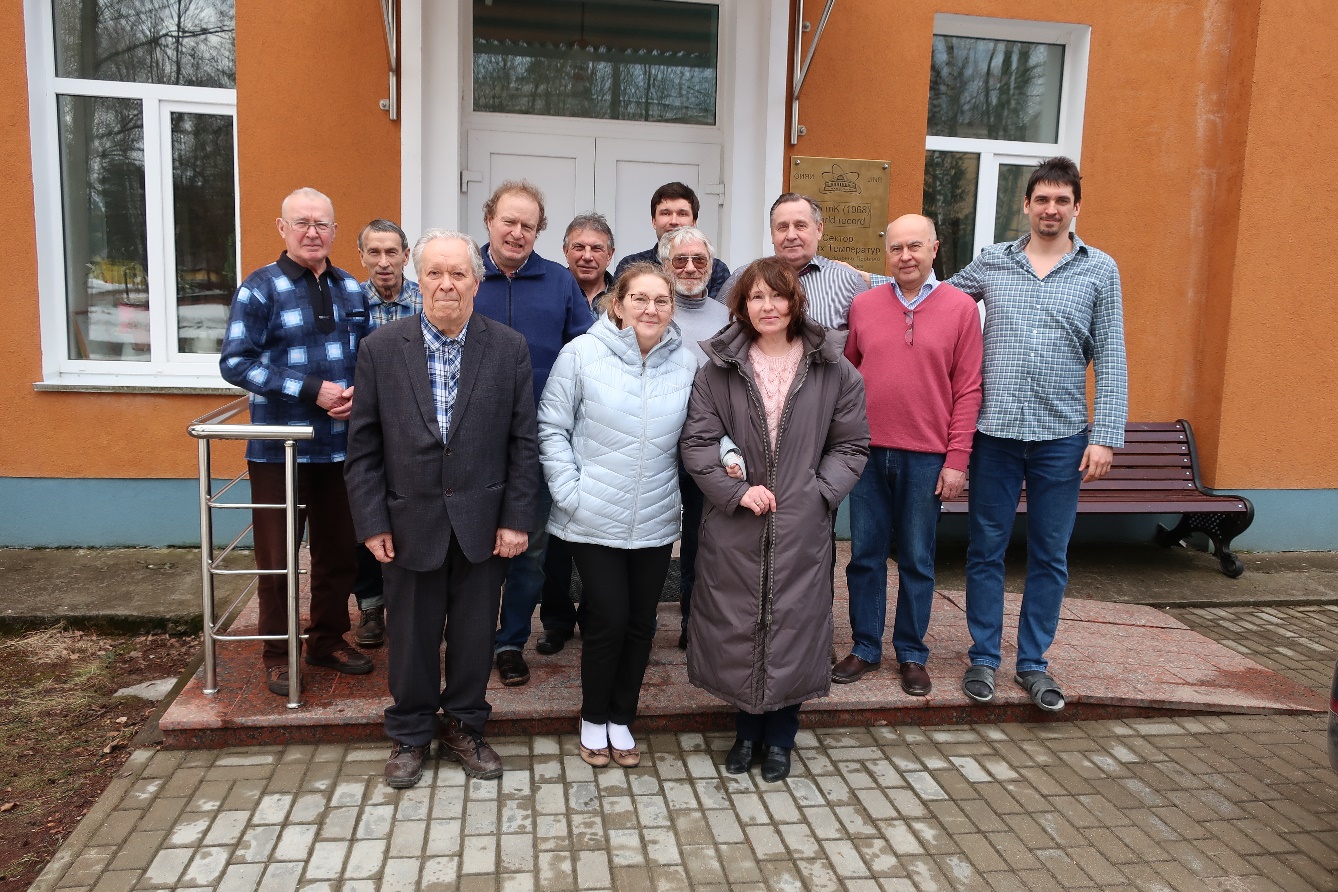 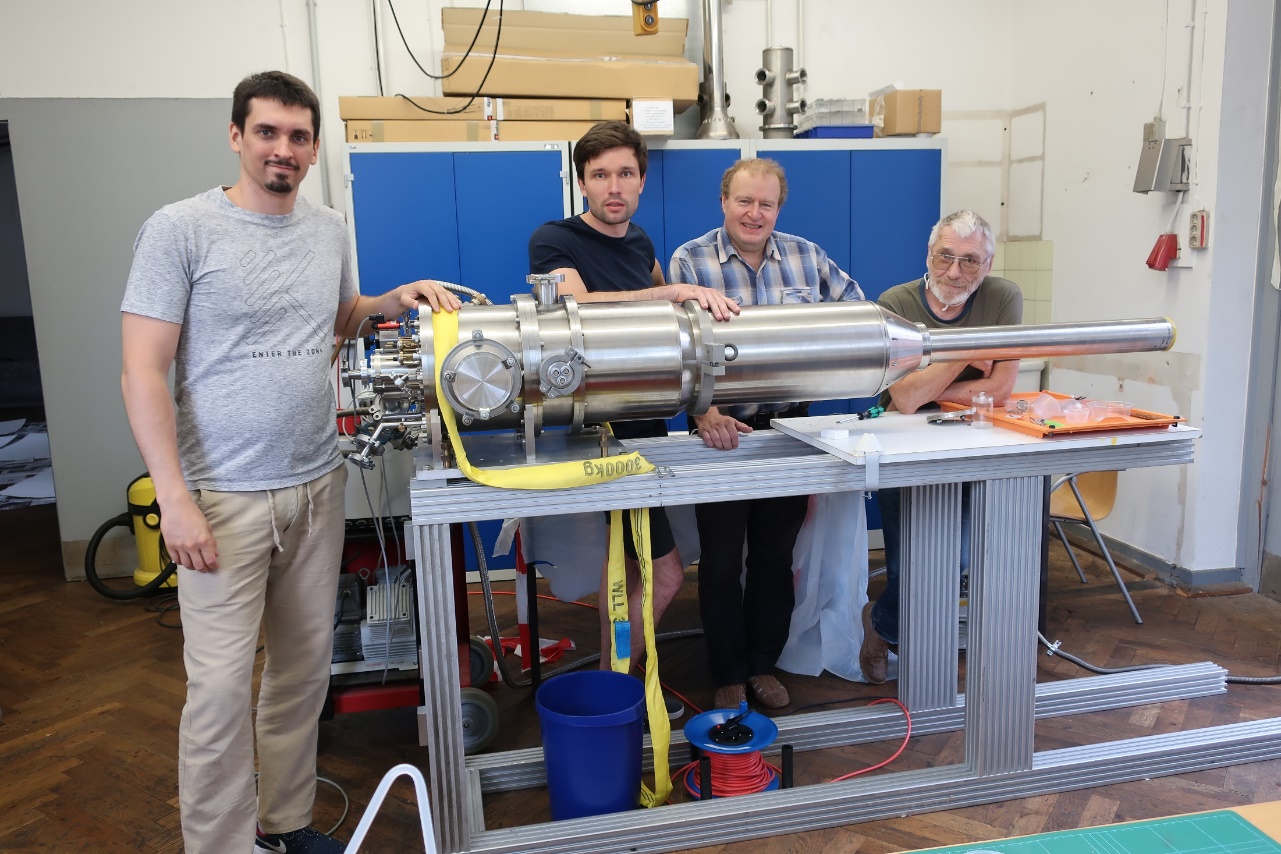 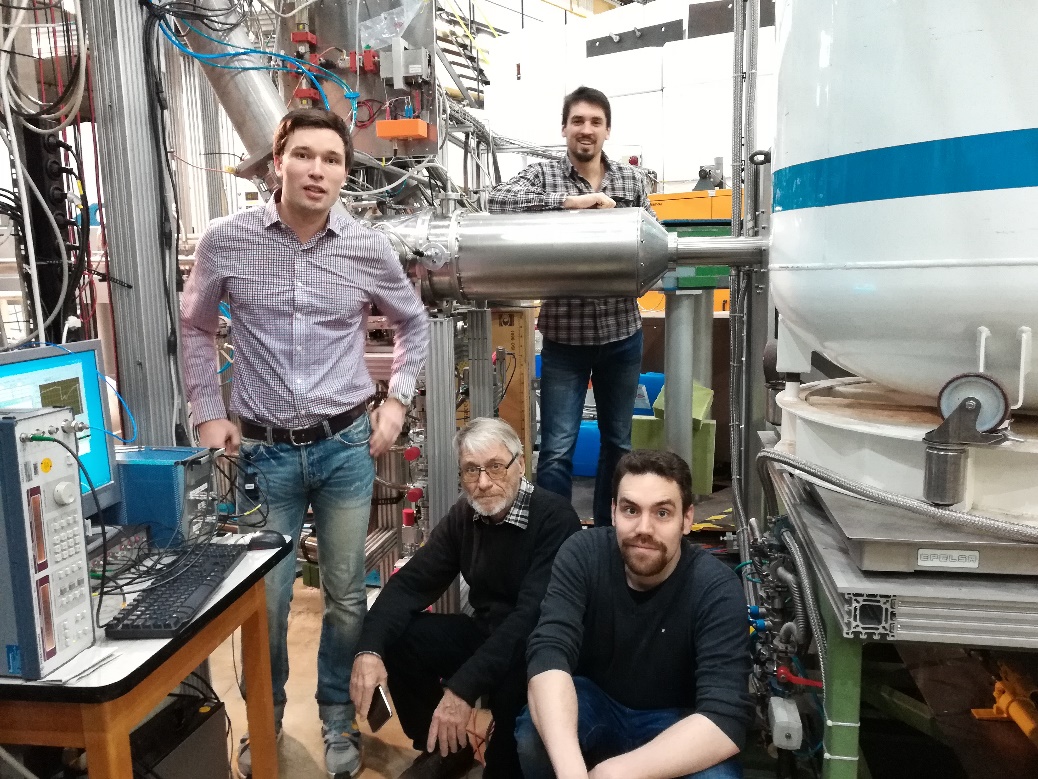 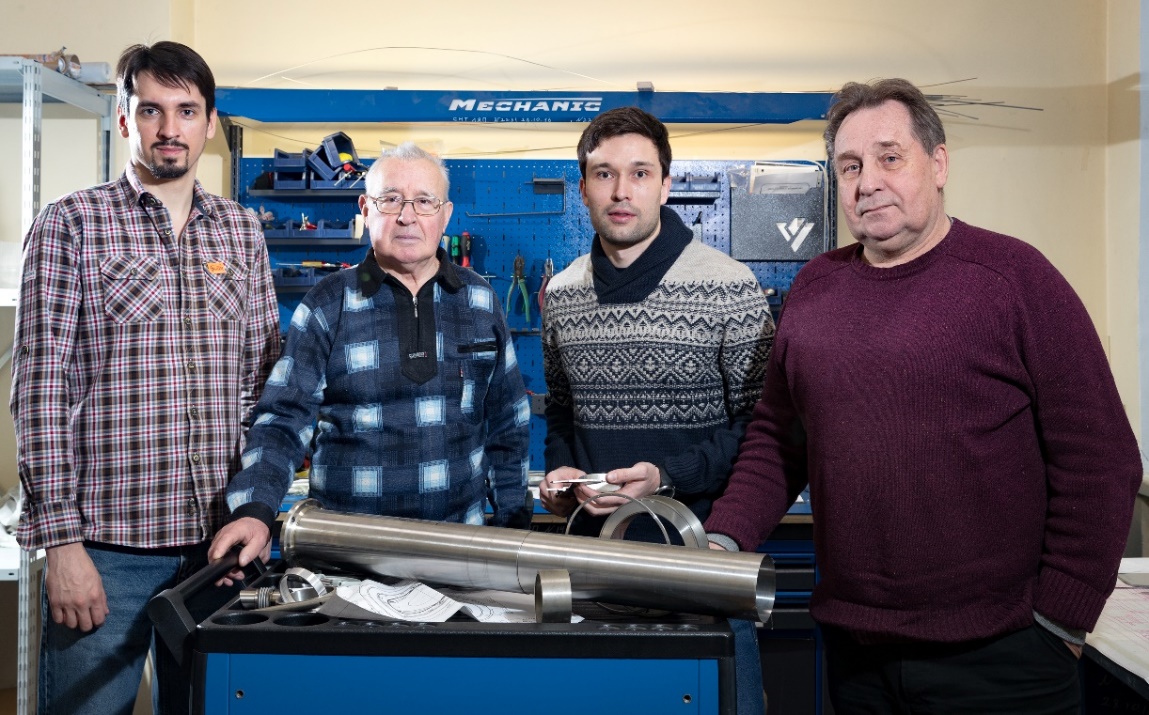 8
Фазовая диаграмма
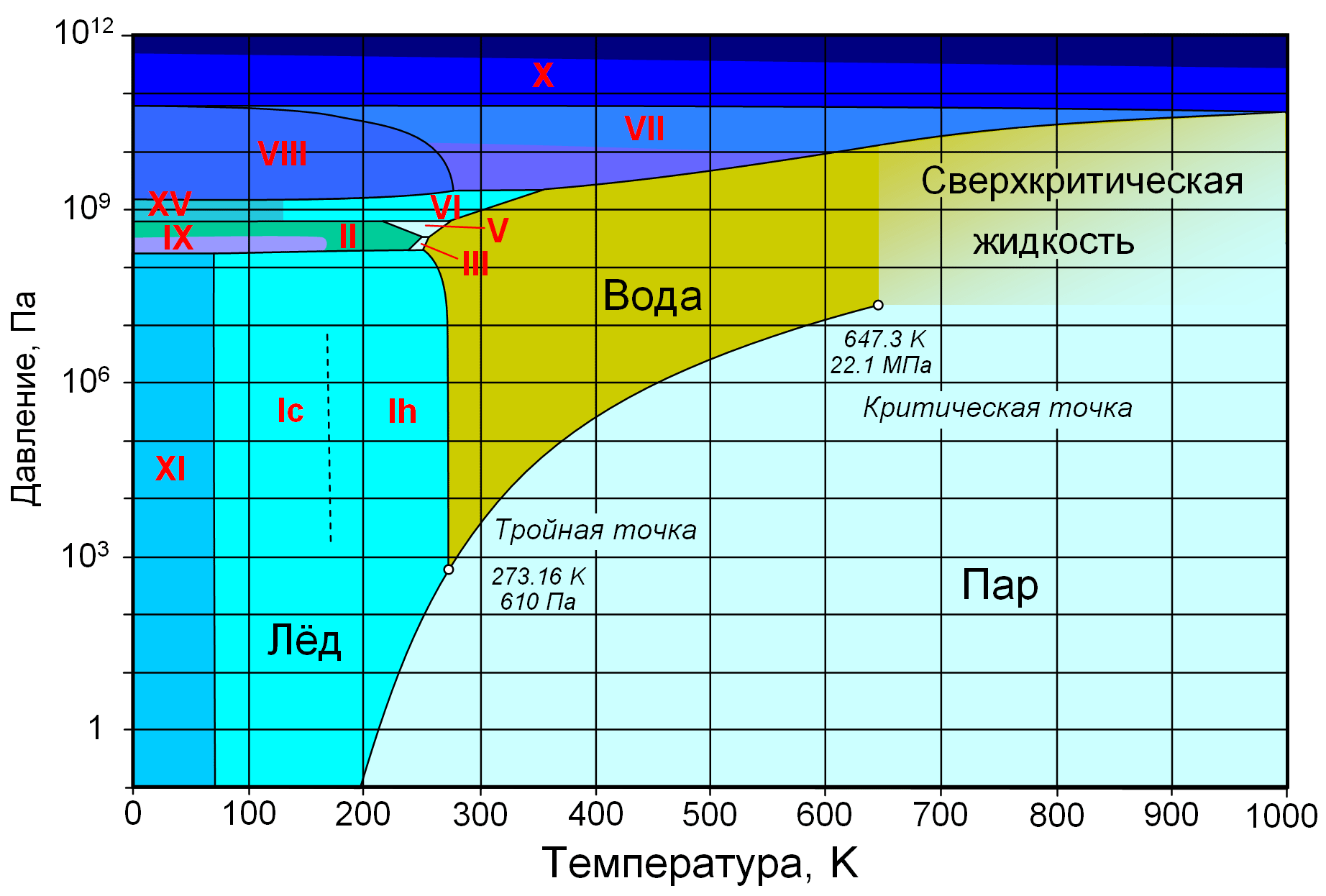 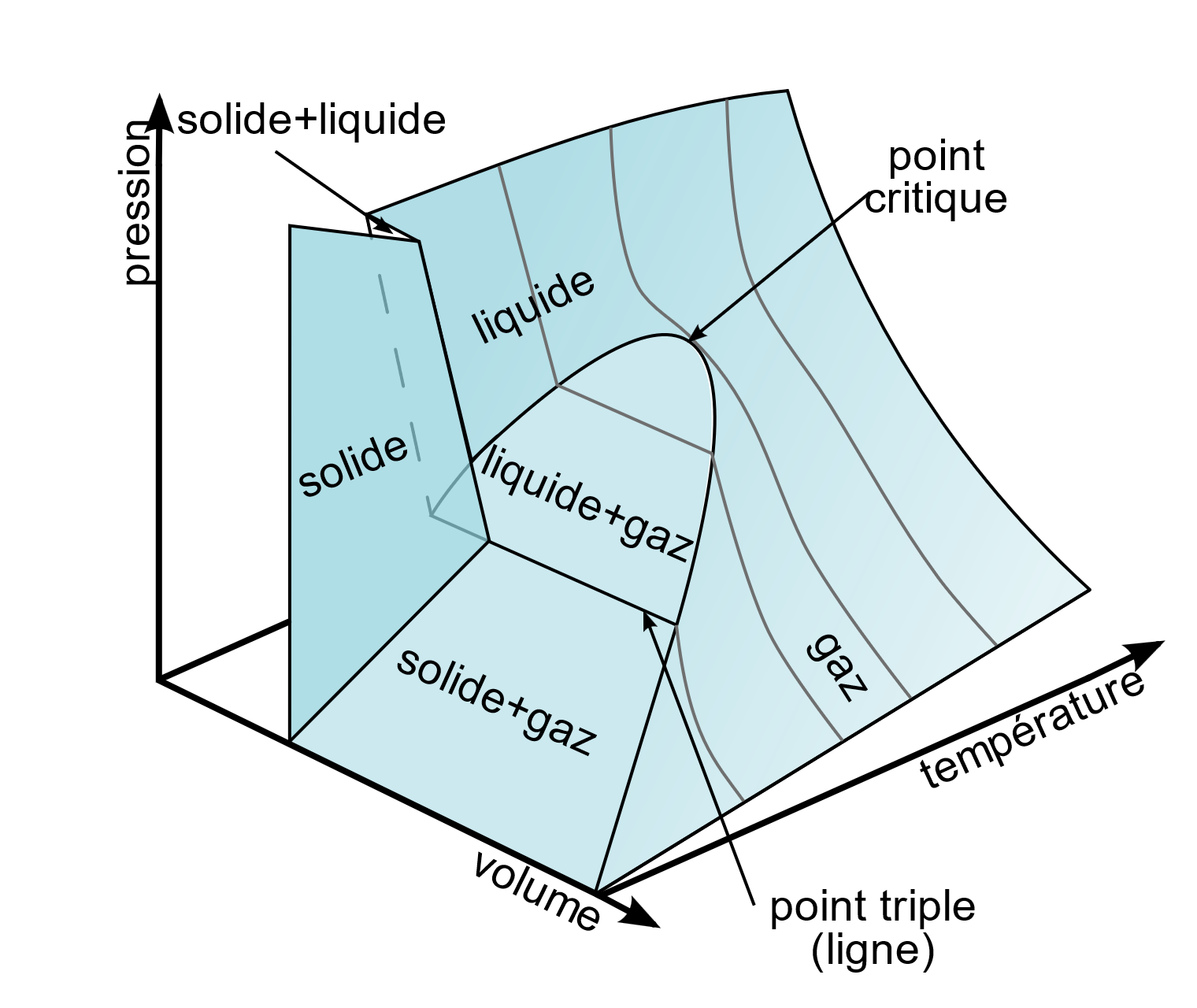 9
Гелий
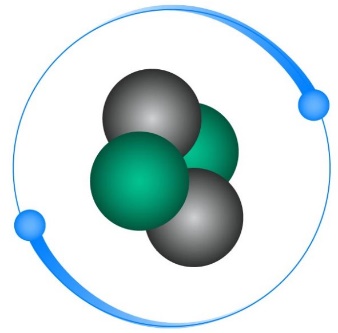 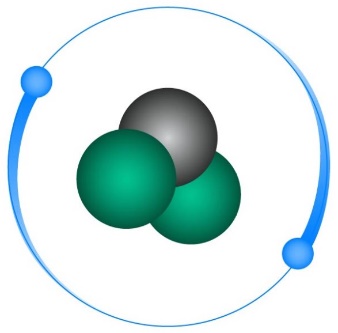 3He
4He
Продукт реакции полураспада трития
Добывается из природного газа
Тн.к. = 4.21 К
Цена: ≈ 1 $ /н.л.
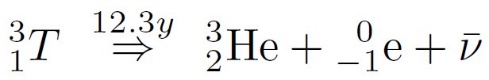 Тн.к. = 3.19 К
Цена: ≈ 5000 $/н.л.
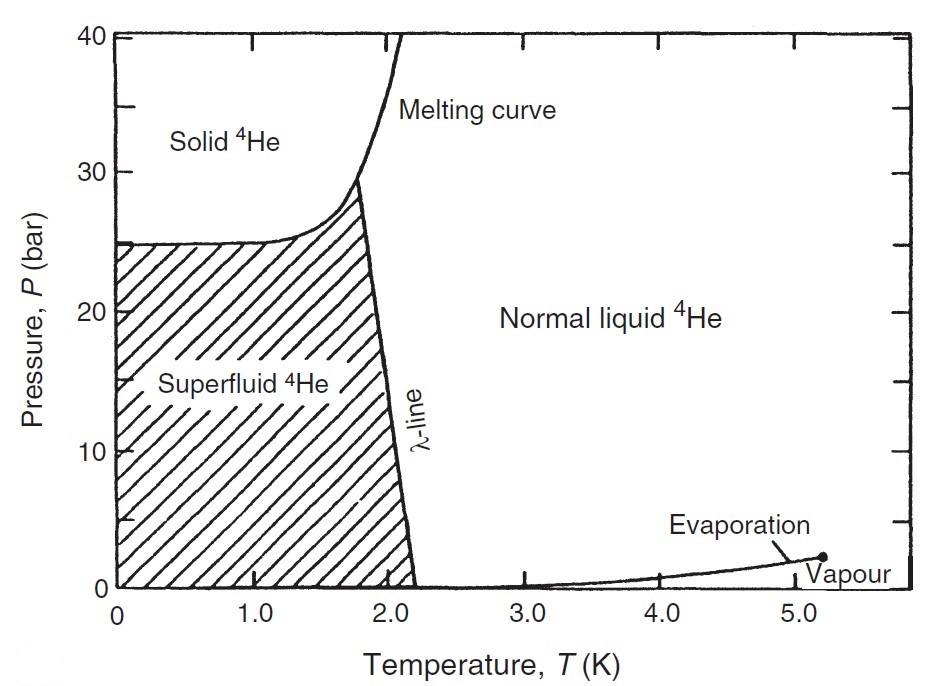 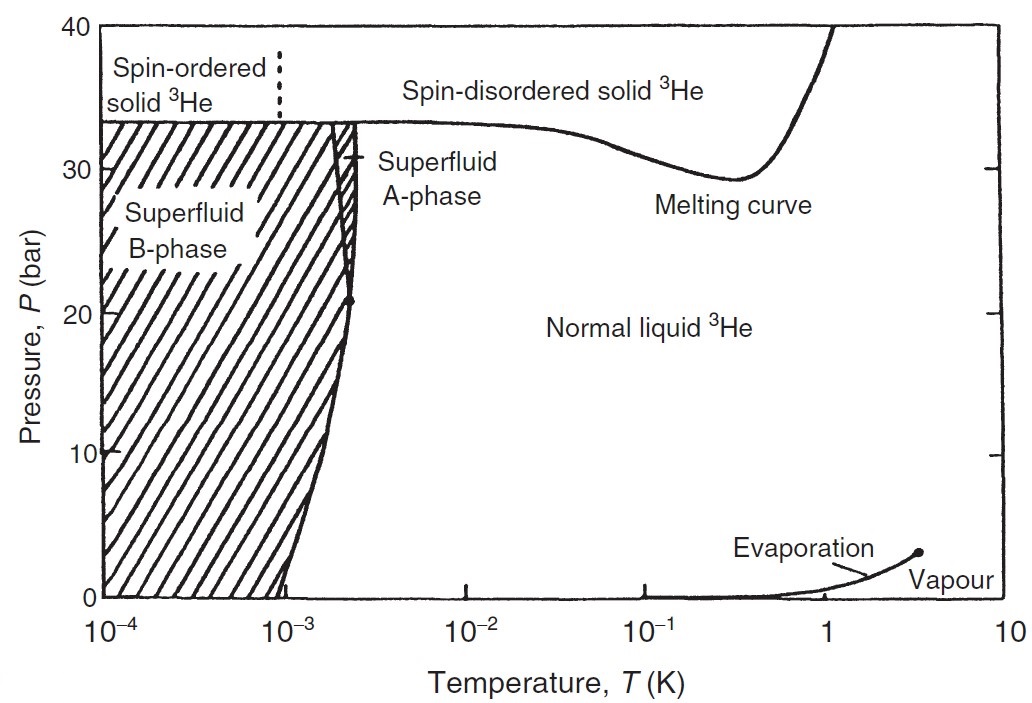 10
Откачной криостат 4He
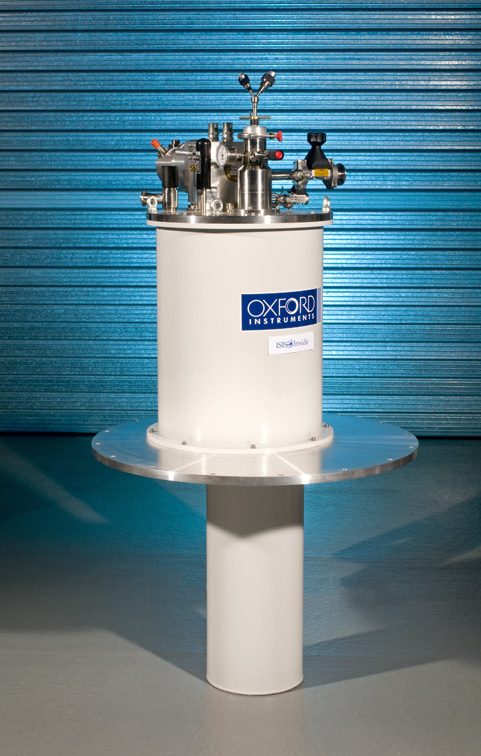 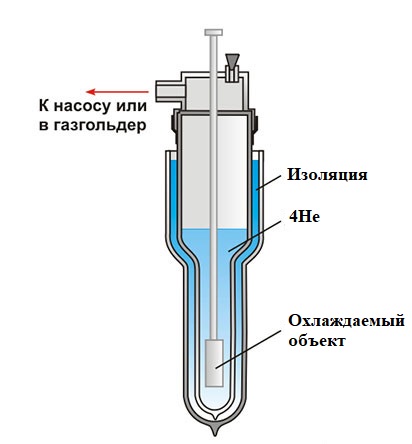 11
Откачка паров He
Холодопроизводительность:
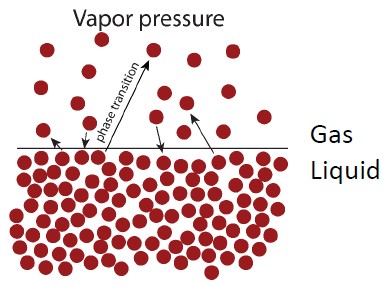 Давление пара:
Характерные достигаемые температуры:
4He: 1.3 K [Tmin ≈ 0.7 K]
3He: 0.3 K [Tmin ≈ 0.23 K]
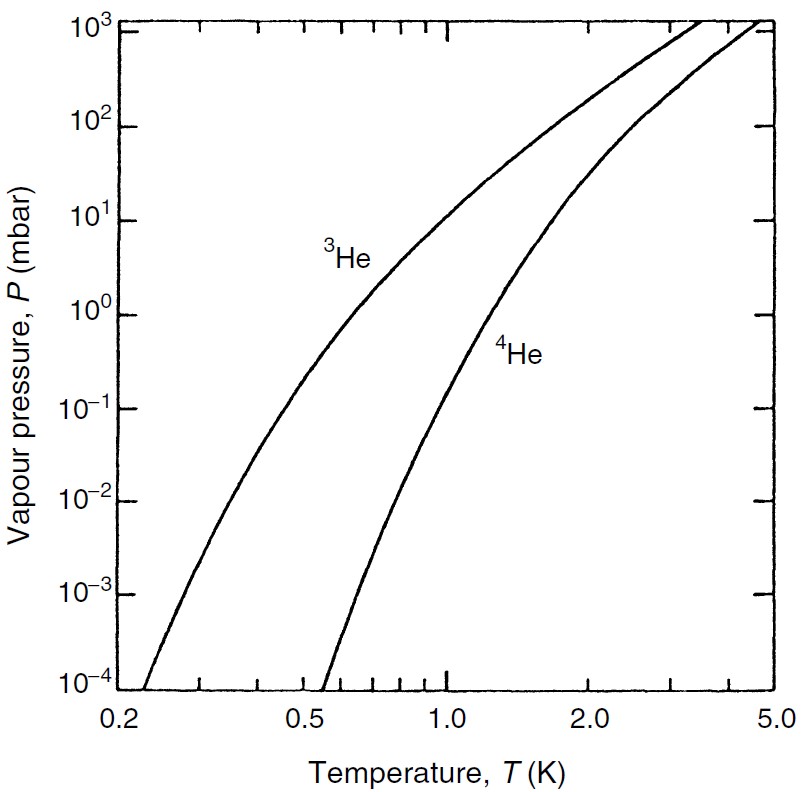 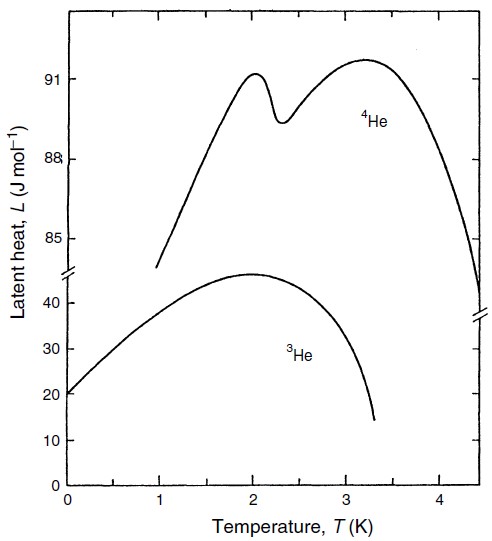 12
Смесь 3He и 4He
Т > 0.87 K
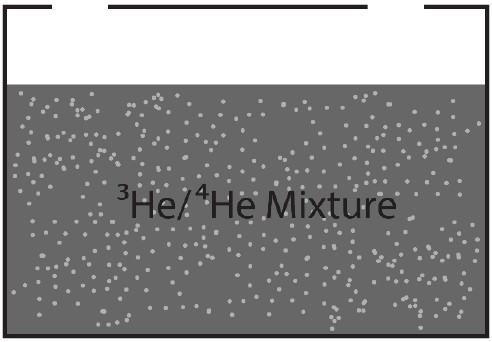 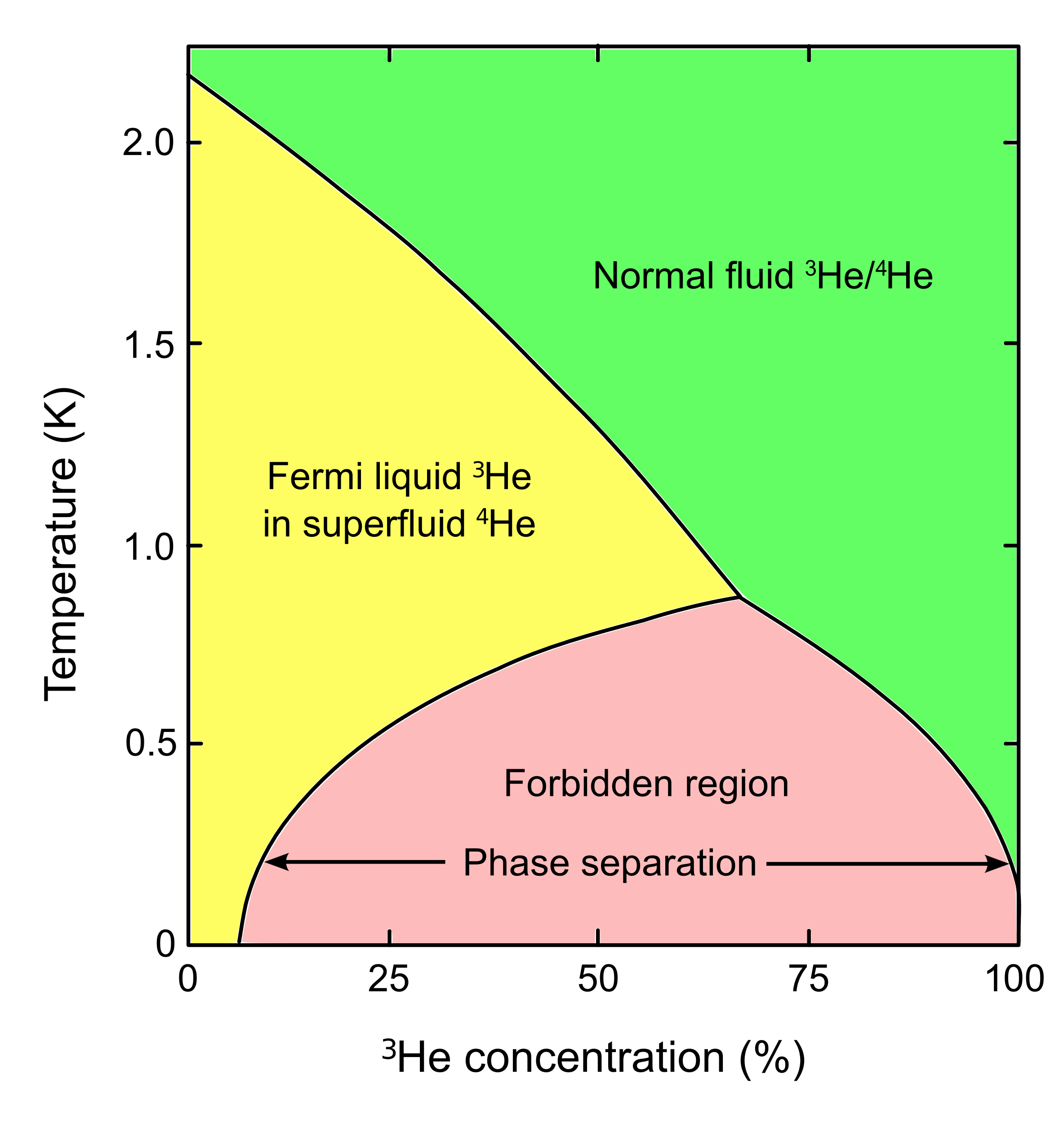 - ΔT
Т < 0.87 K
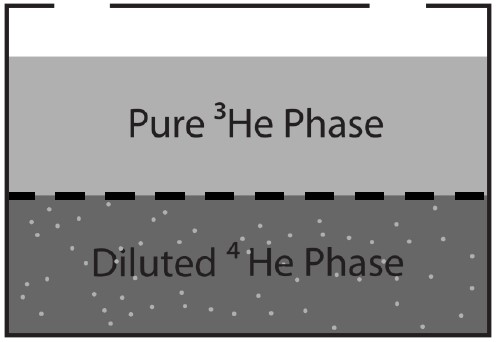 X3 = 100 %
Фазовая граница
X3 ≥ 6.6 %
13
Принцип действия
За счет диффузии с течением времени концентрация выравнивается по обе стороны мембраны
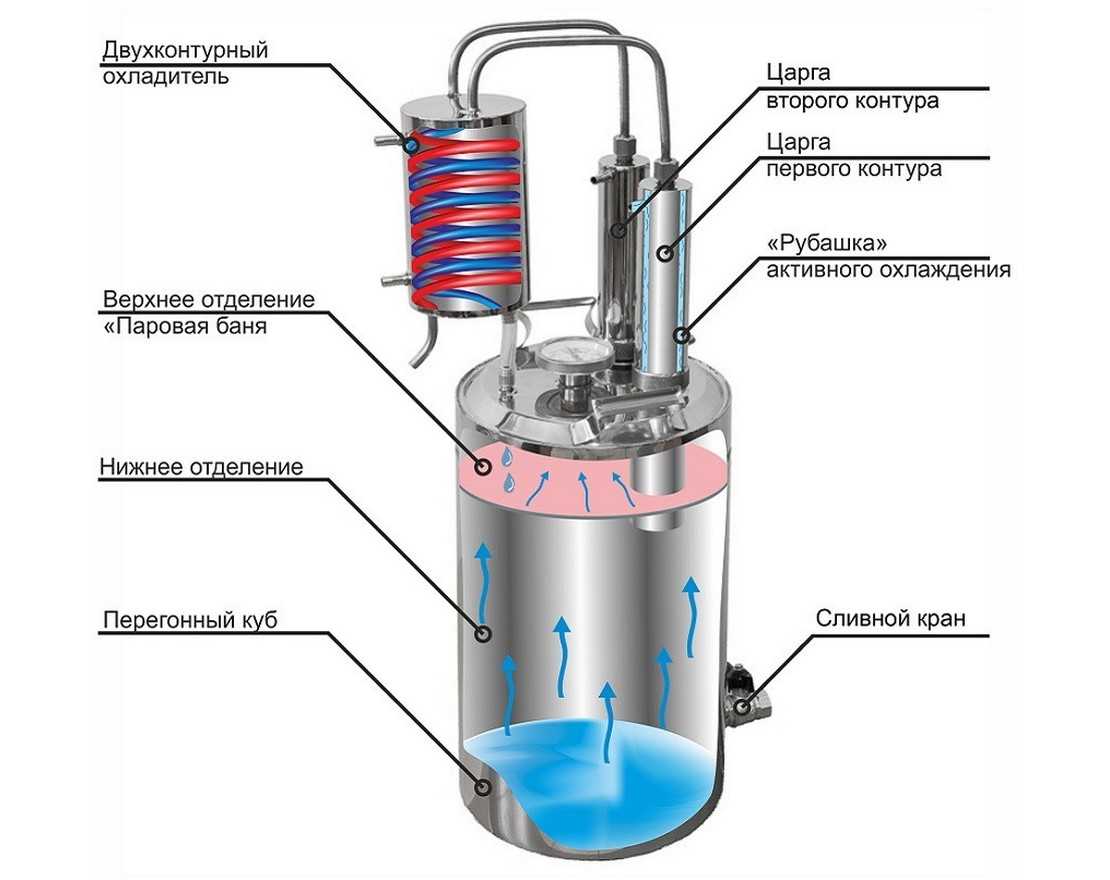 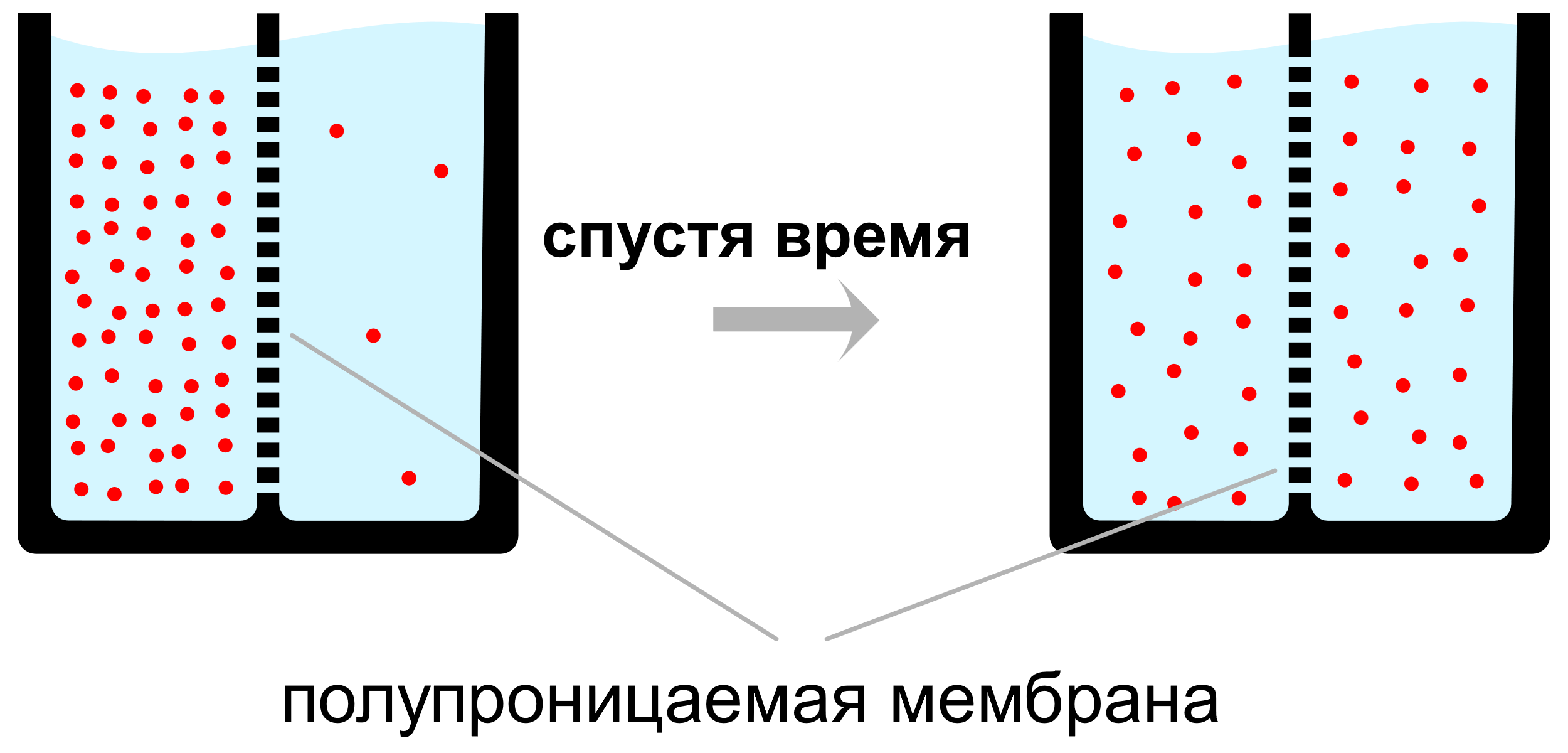 Из браги в основном испаряется спирт, т.к. он имеет более низкую температуру кипения
14
Принцип действия
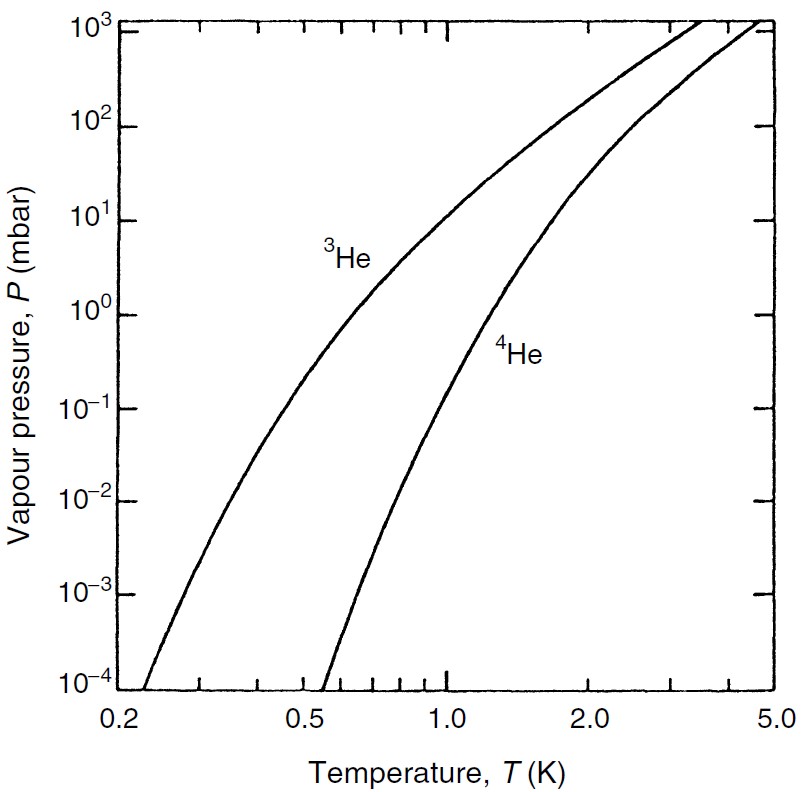 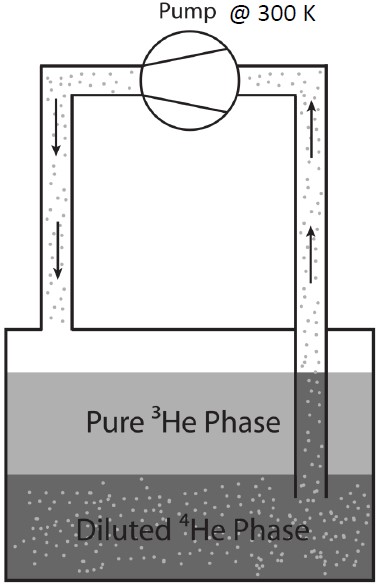 X3 = 100 %
Откачка разбавленной фазы приводит к тому, что удаляется в основном 3He, так как давление его паров больше чем у 4He
p3He > p4He
X3 ≥ 6.6 %
15
Принцип действия
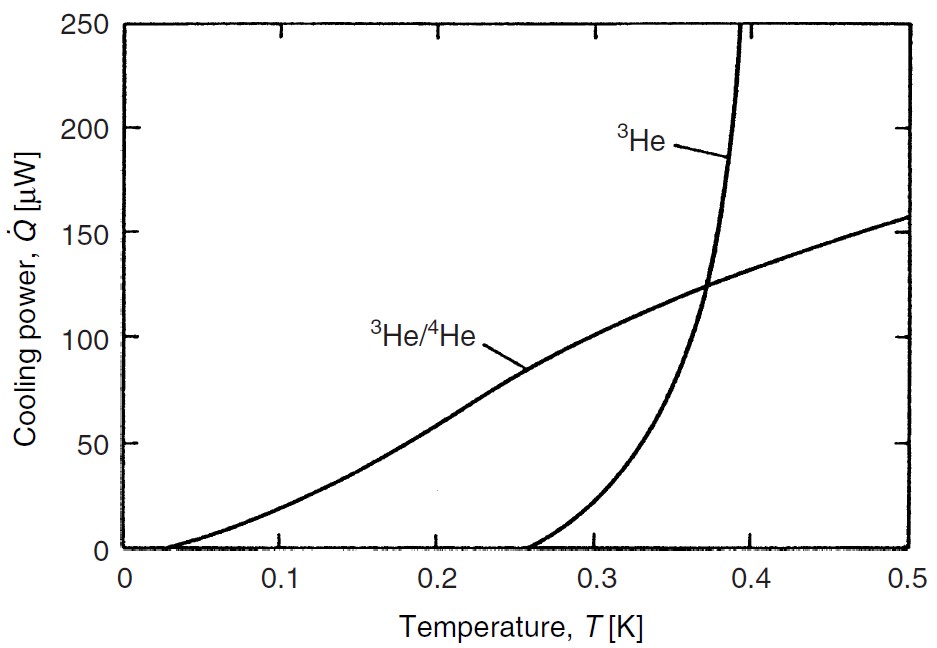 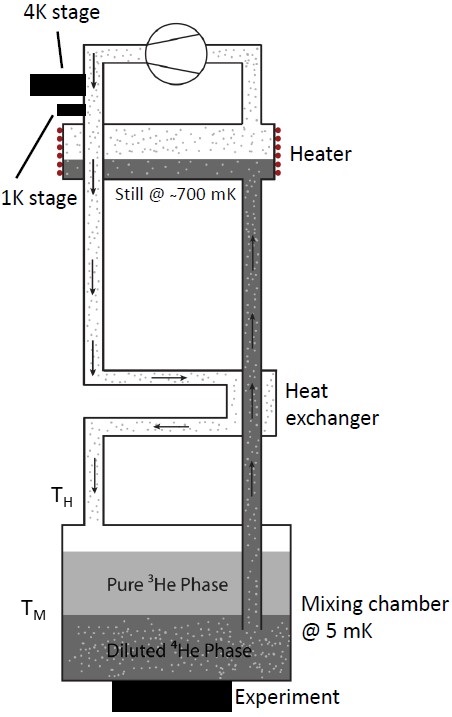 X3 ≤ 1 %
X3 = 100 %
X3 ≥ 6.6 %
16
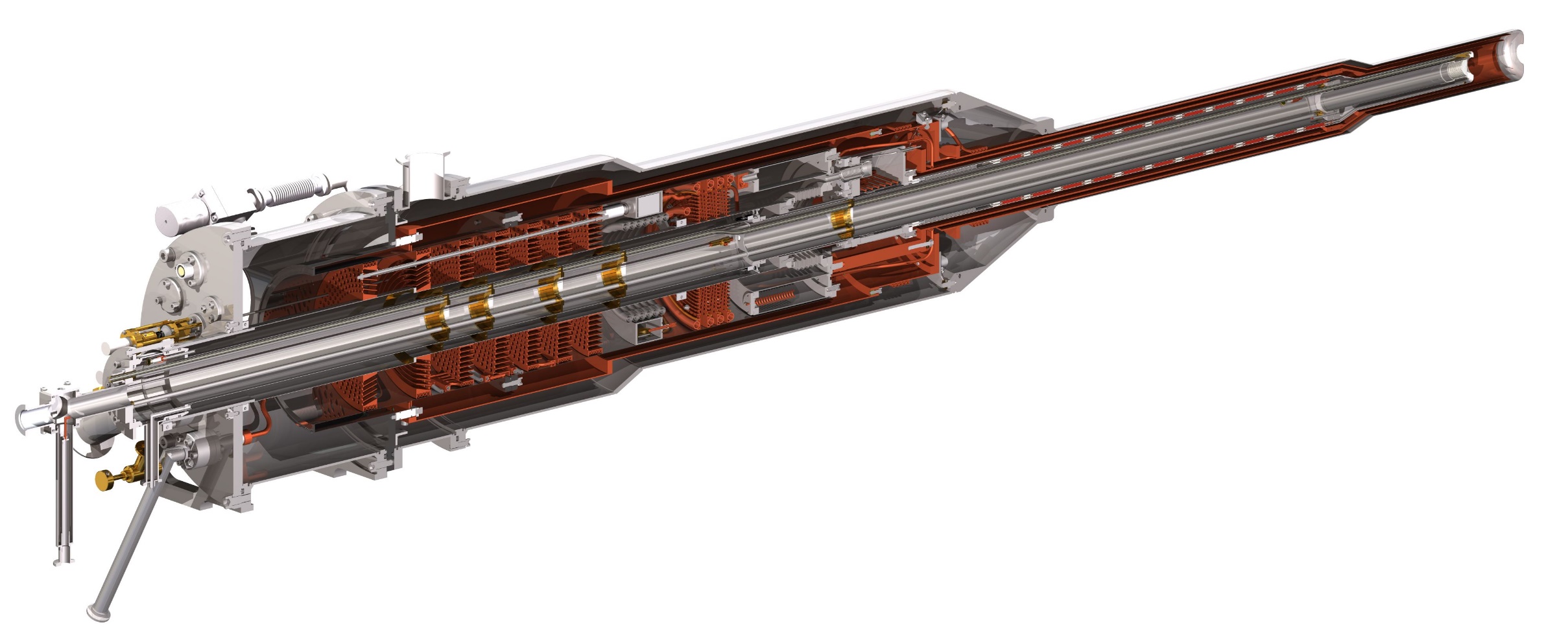 Конструкция: общий вид
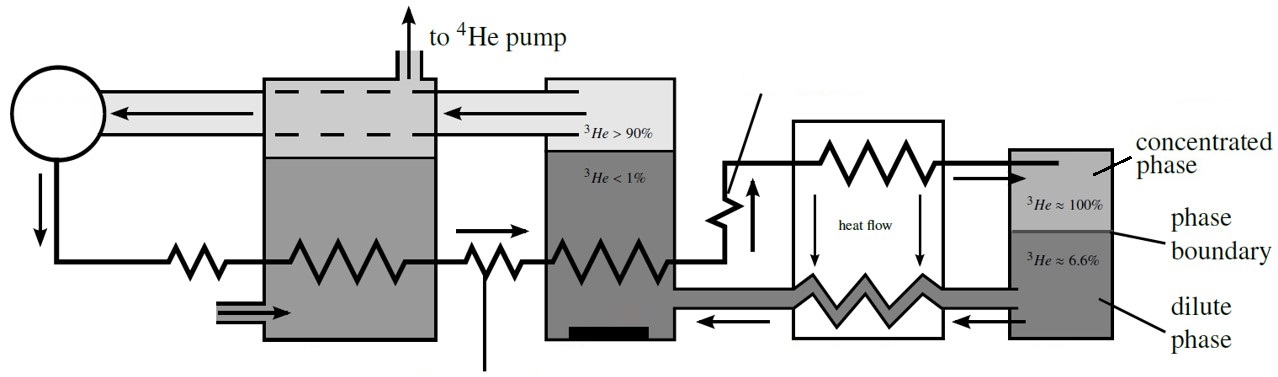 Flowimpendence
Evaporator (1K)
Still (0.8K)
Mixingchamber
Pumps
Super-Liquid4He
Condenser2
Condenser1
Liquid 4He
Heater
Sintered heat exchanger
Flow impendence
17
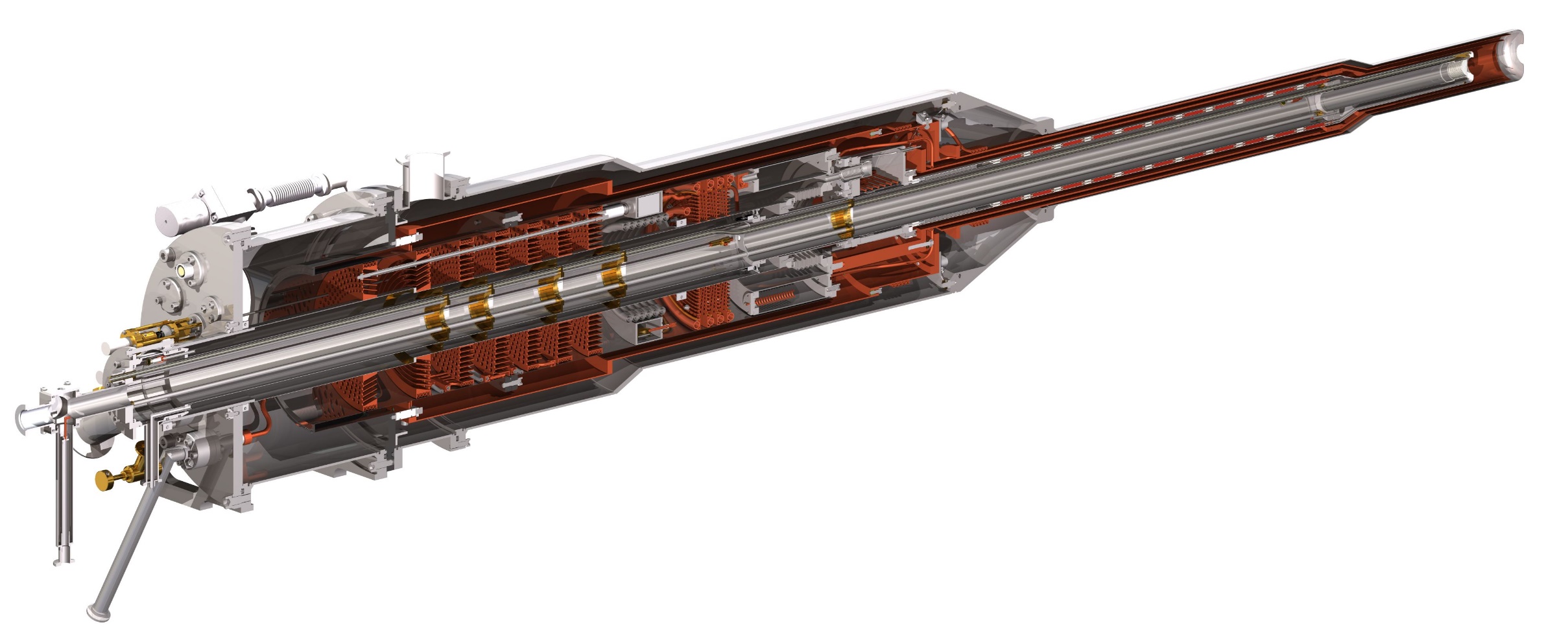 Конструкция: сепаратор
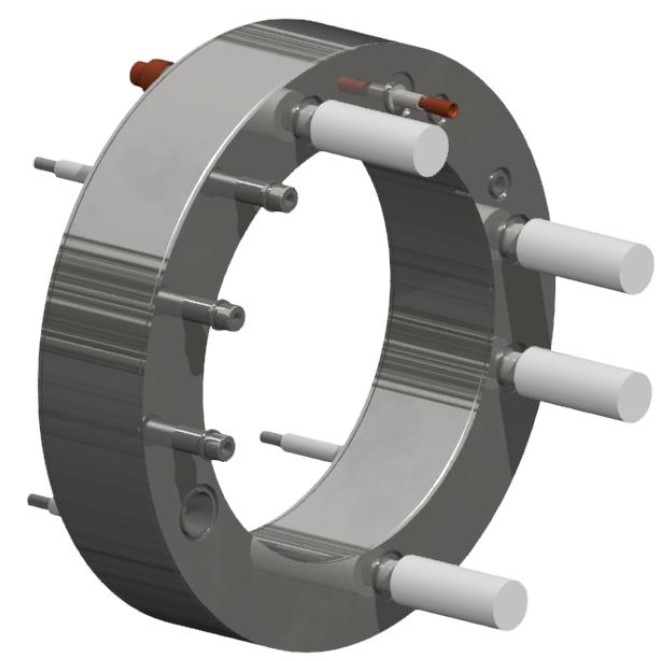 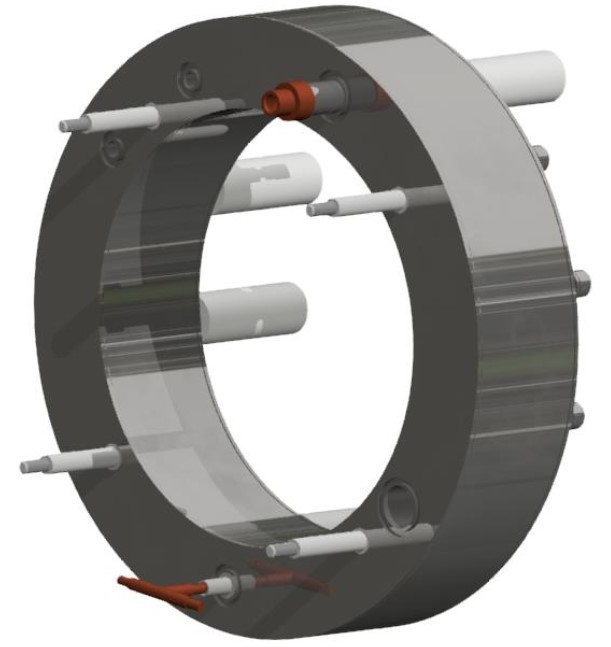 Сепаратор (Sep)
Давление в сепараторе: Psep ≈ 900 … 950 [мбар]
Температура в сепараторе: Tsep ≈ 4.0 … 4.2 [K]
18
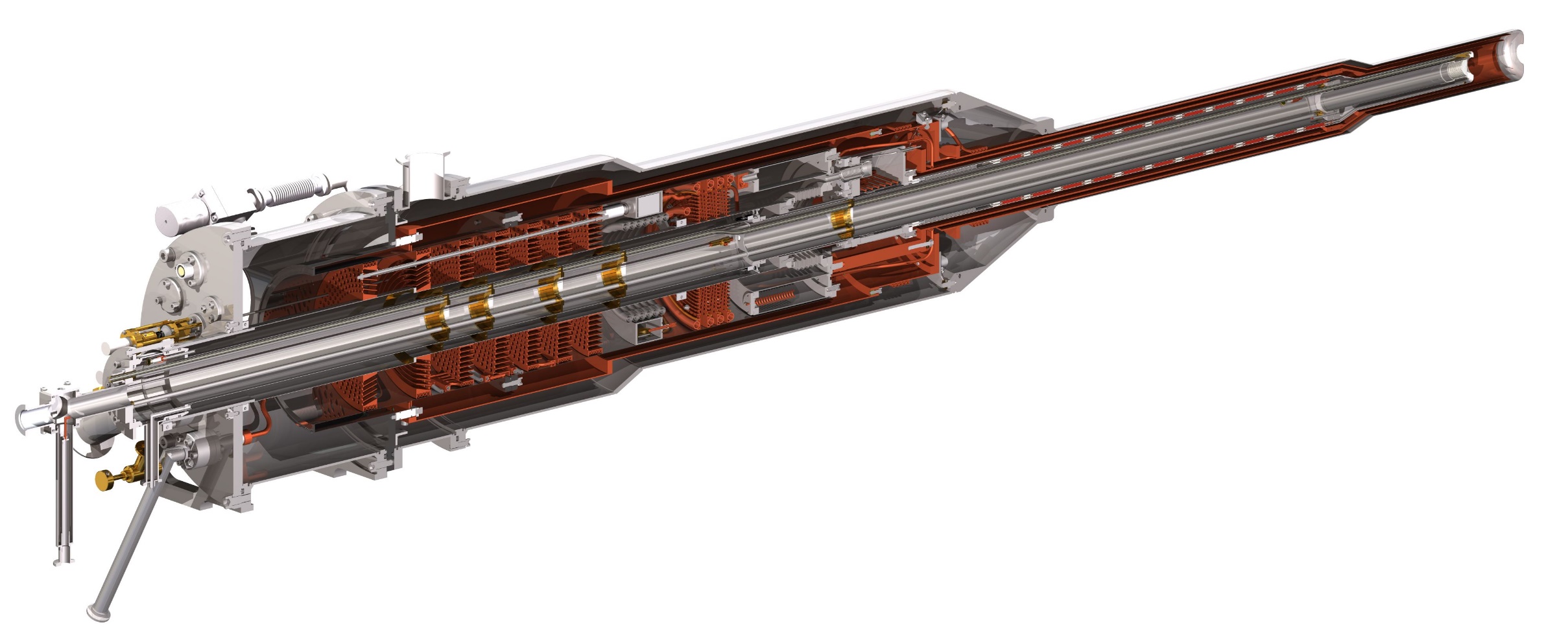 Конструкция: газовый теплообменник
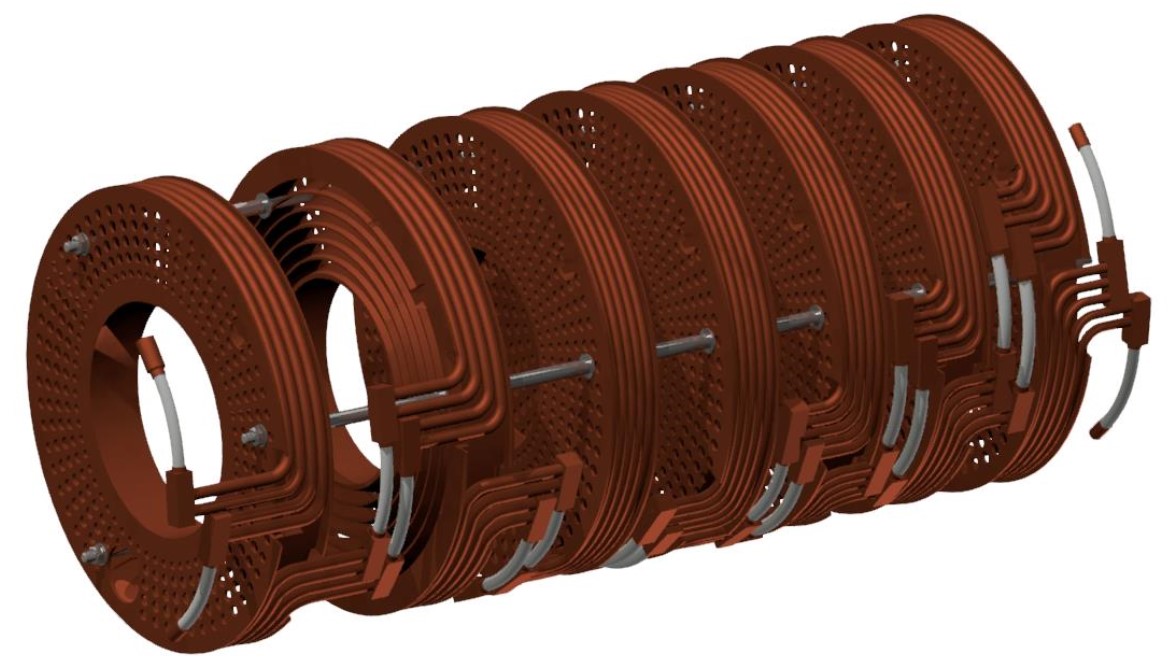 Газовый теплообменник (HEx1)
Температура 1-й тарелки: T1 ≈ 250 [К]
Температура 7-й тарелки: T7 ≈ 7 [К]
19
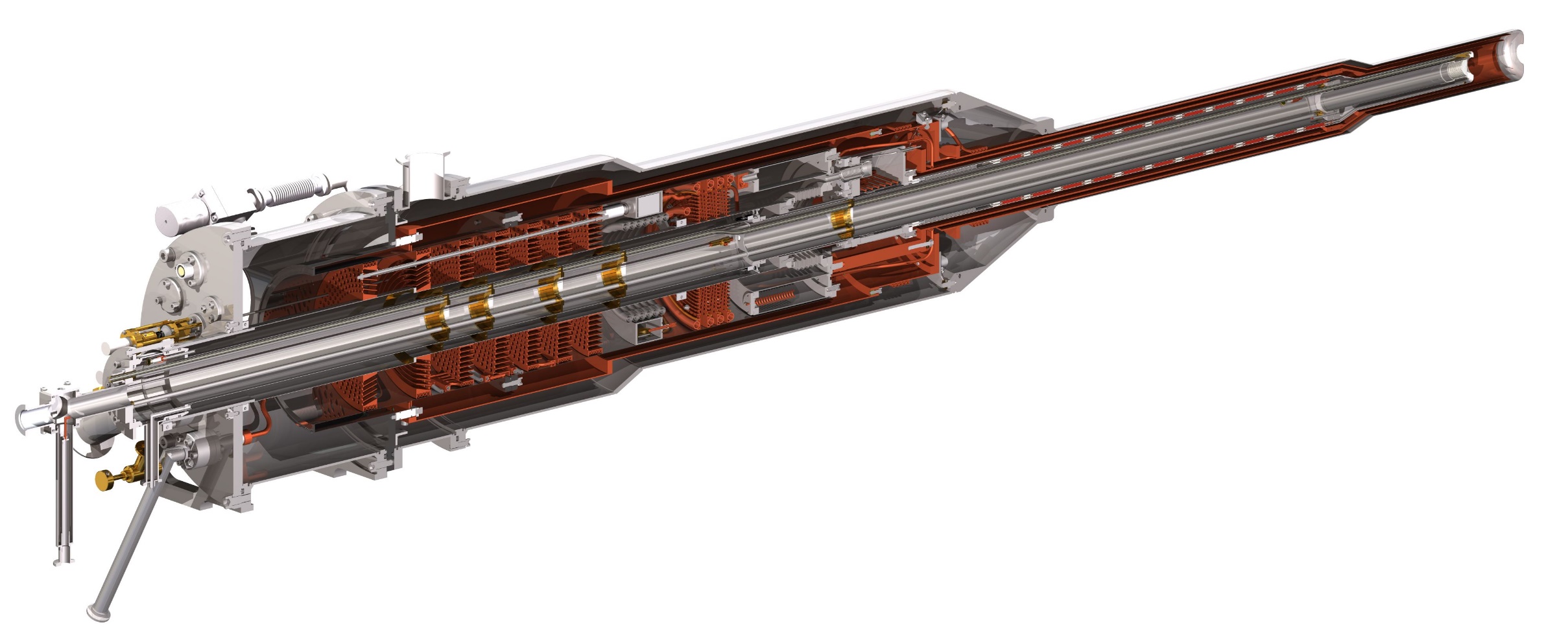 Конструкция: эвапоратор
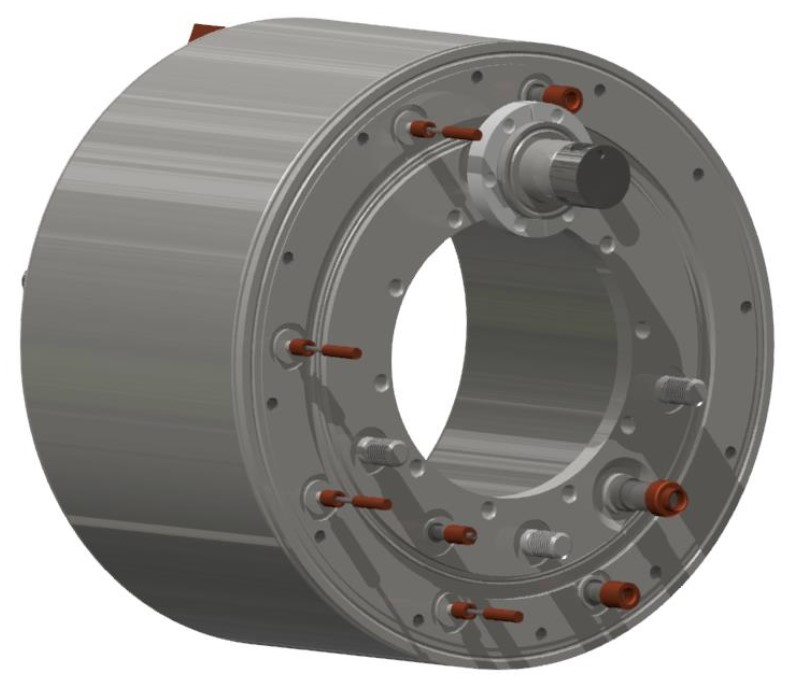 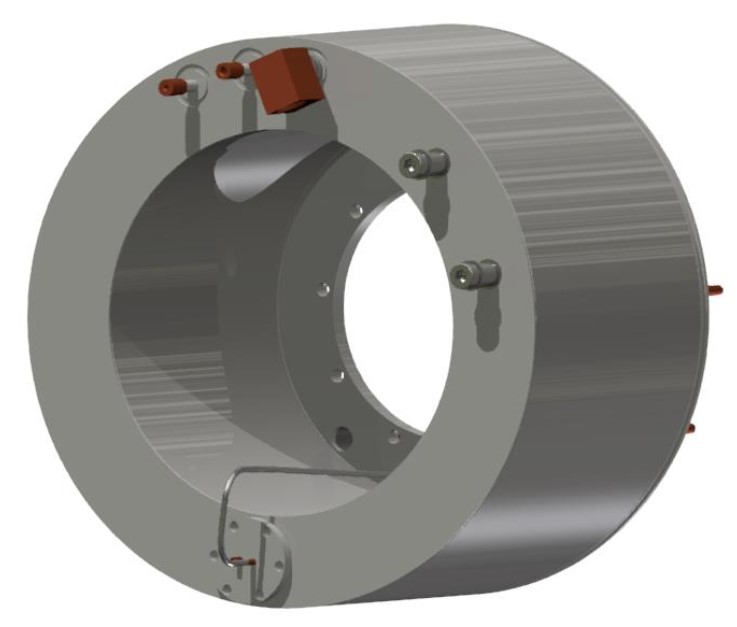 Эвапоратор (Eva)
Давление в эвапораторе: Peva ≈ 1 … 4 [мбар]
Температура в эвапораторе: Teva ≈ 1.2 … 1.5 [K]
20
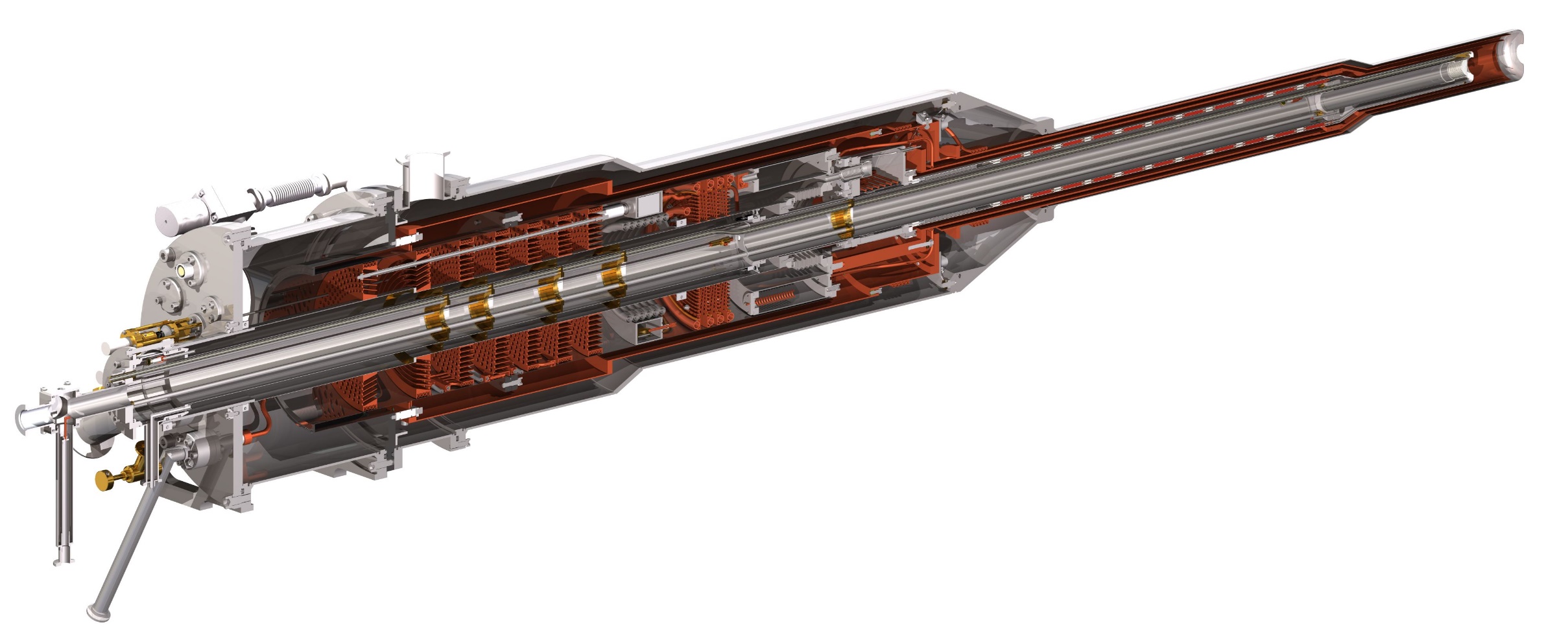 Конструкция: still
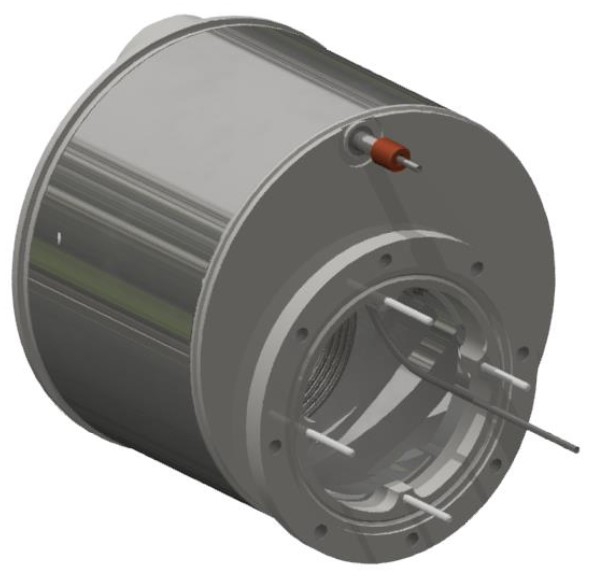 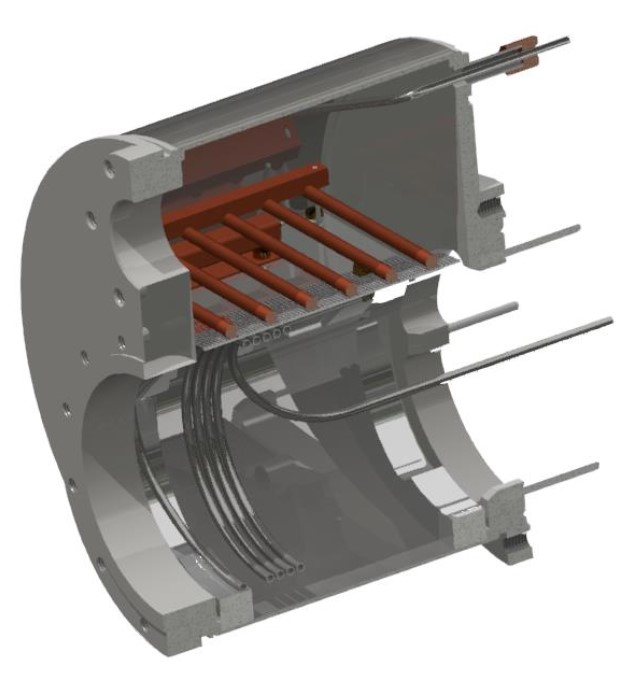 Still (St)
Давление в Still: Pst < 1 [мбар]
Температура в Still: Tst ≈ 700 … 850 [мK]
21
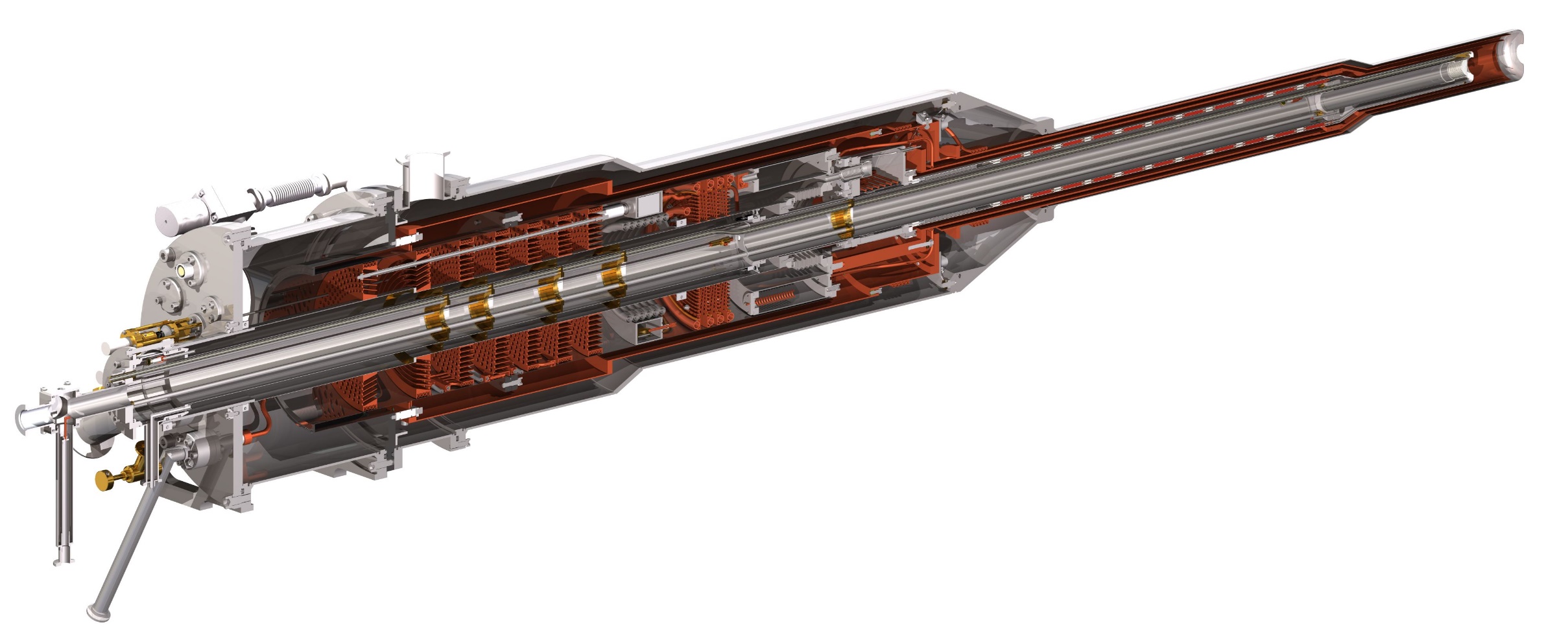 Конструкция: конечный теплообменник
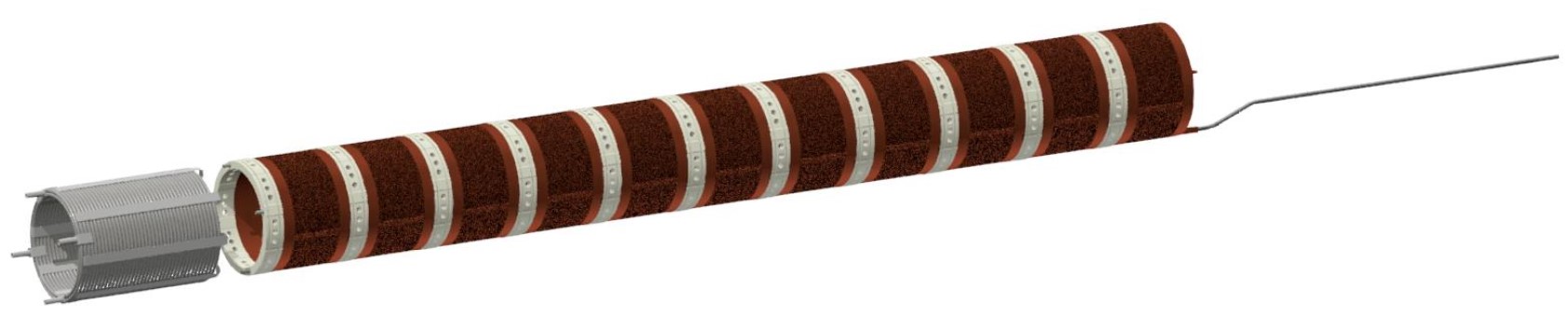 Теплообменник предохлаждения конечного (Pre-FHE)
Температура на входе ТО: TPre-FHEen ≈ 850 [мK]
Температура на выходе ТО : TPre-FHEex ≈ 500 [мK]
Конечный теплообменник (FHE)
Температура на входе ТО: TFHEen ≈ 500 [мK]
Температура на выходе ТО : TFHEex ≈ 35…50 [мK]
22
Конструкция: фото
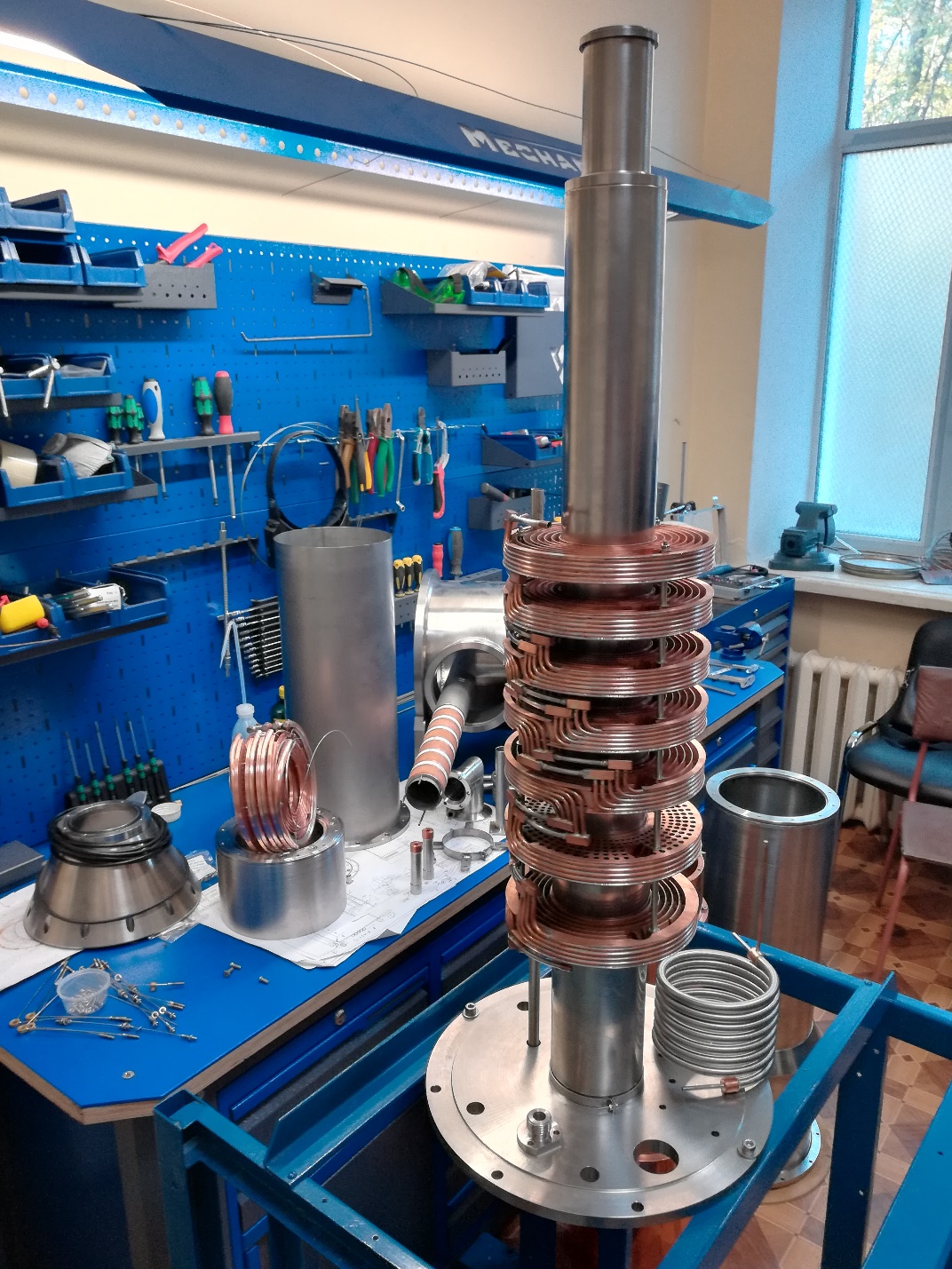 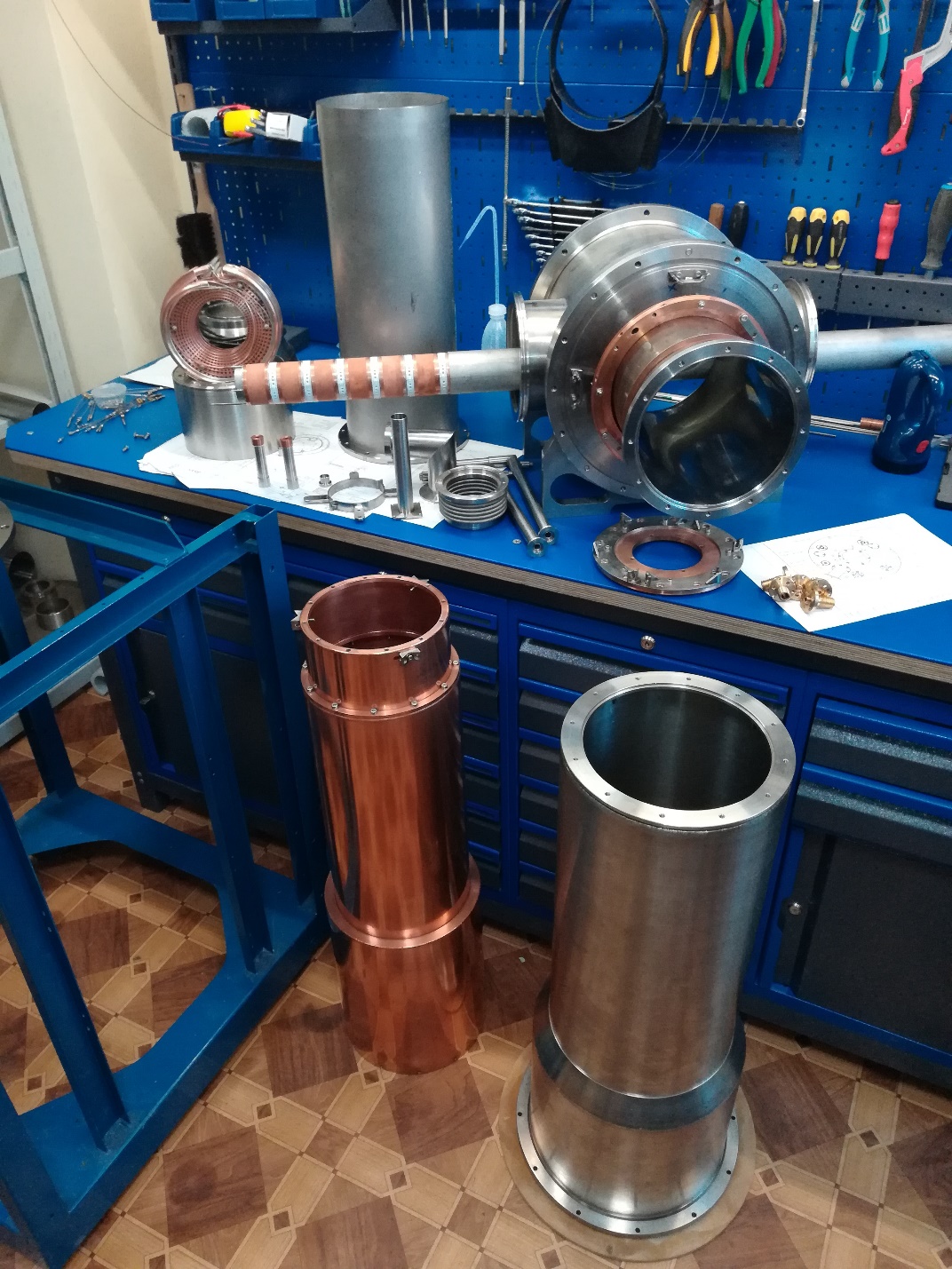 23
Конструкция: фото
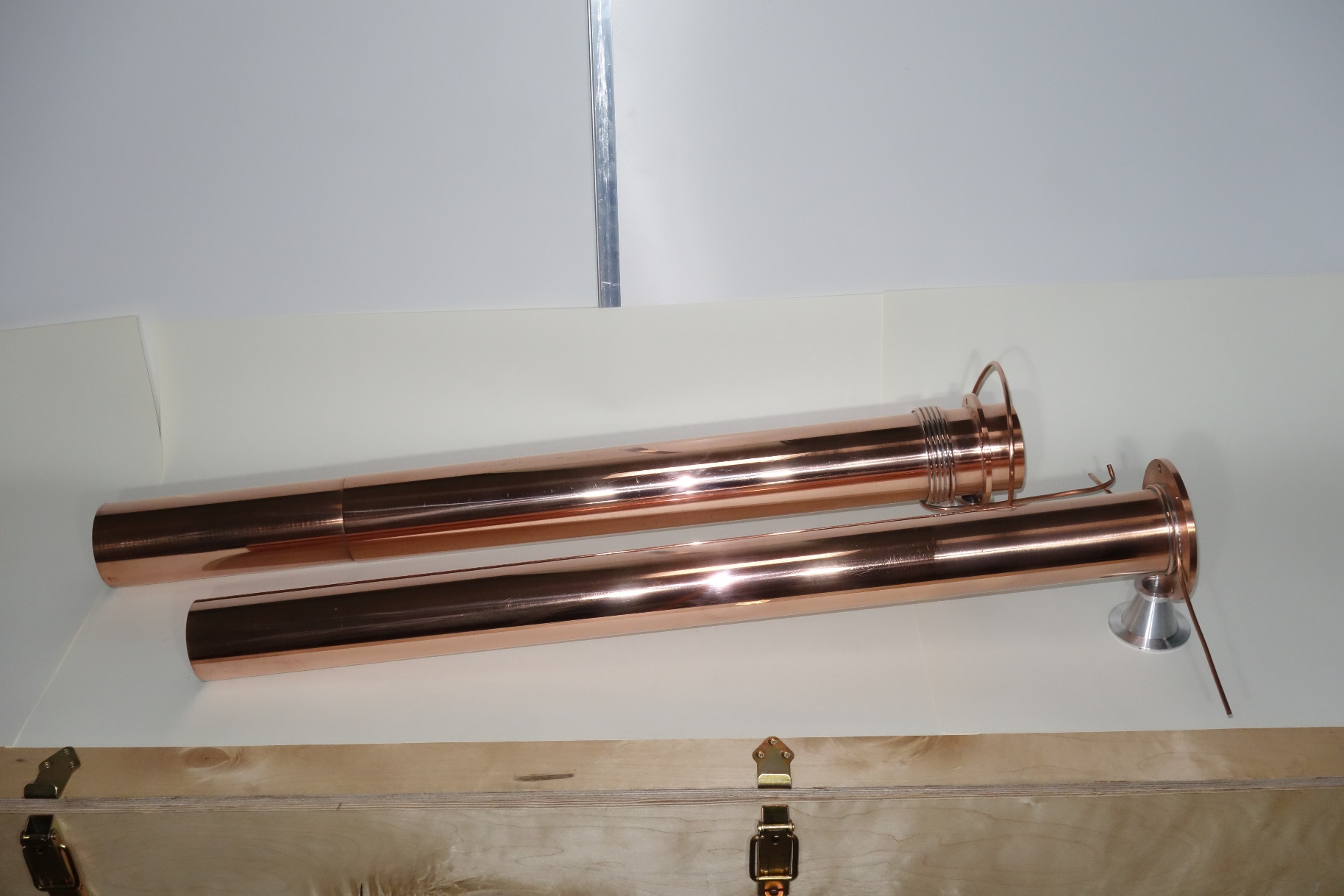 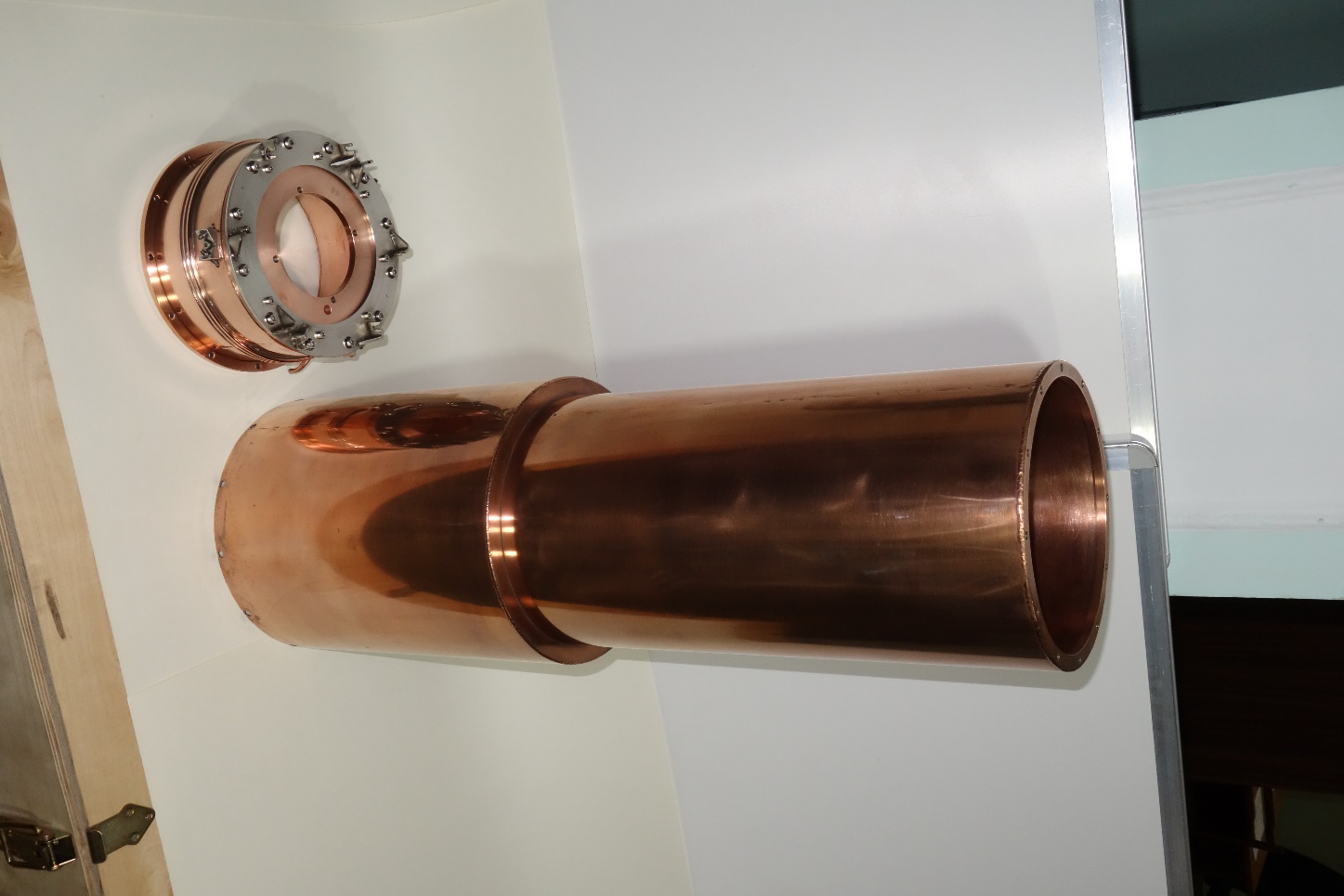 24
Конструкция: фото
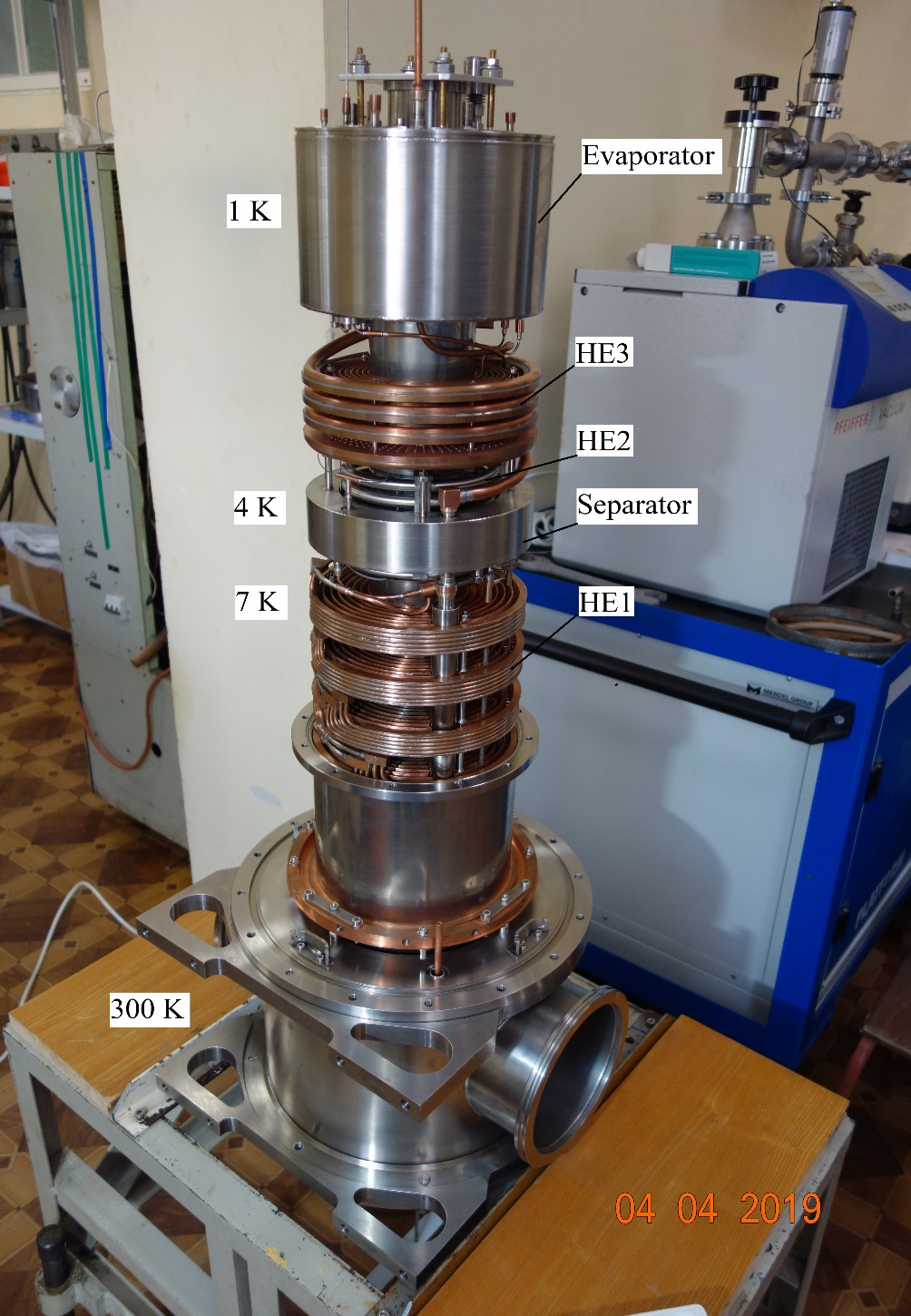 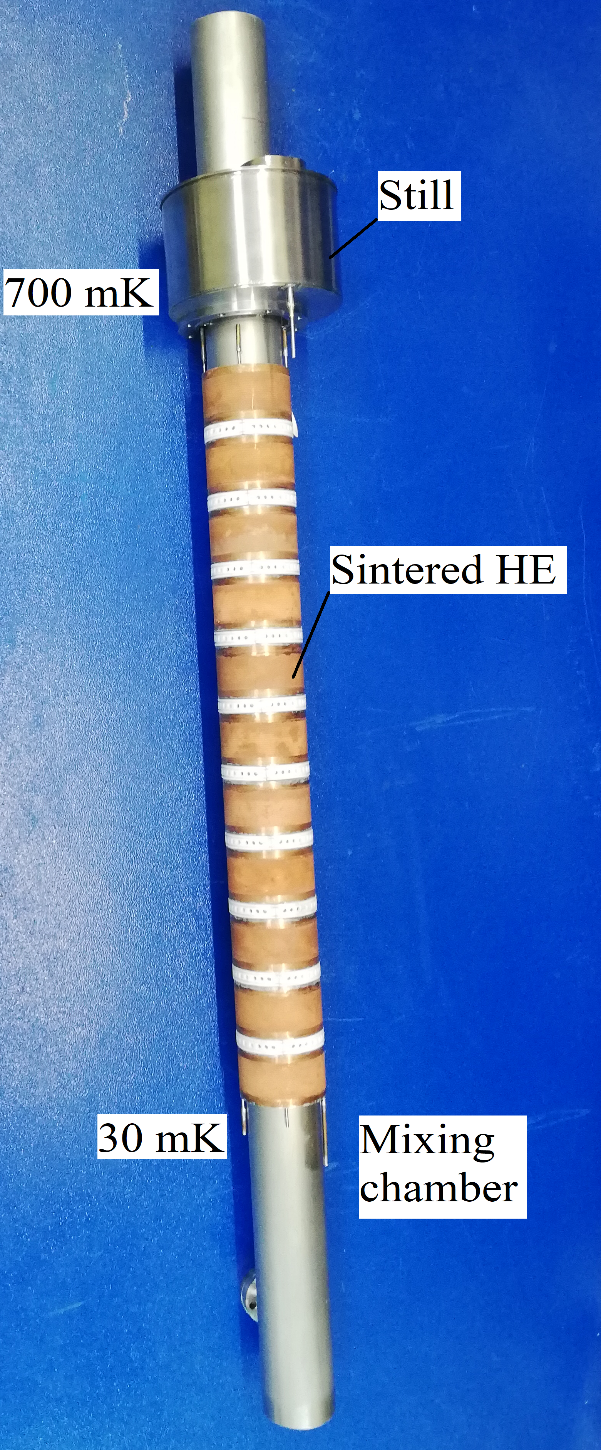 25
Конструкция: фото
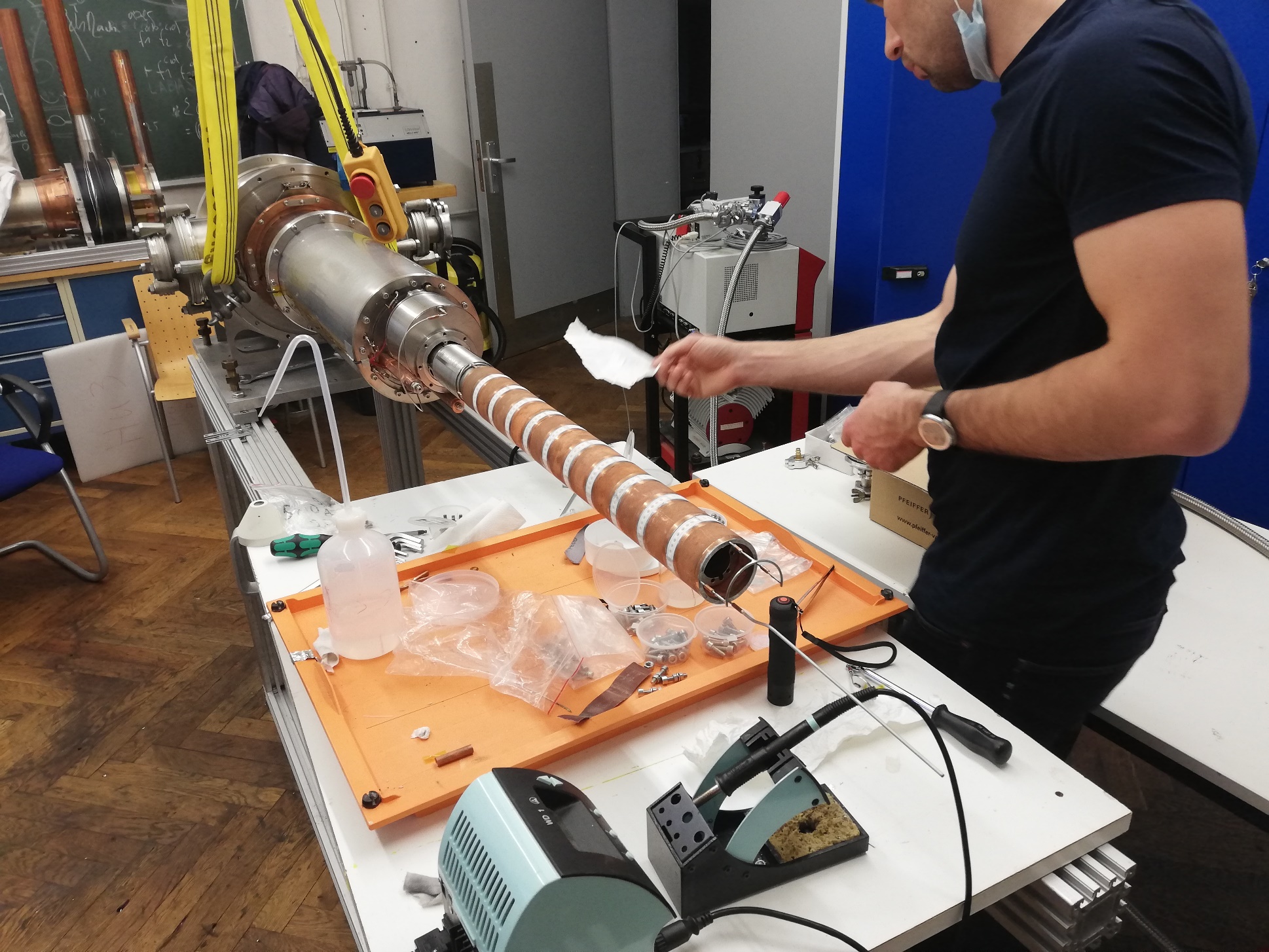 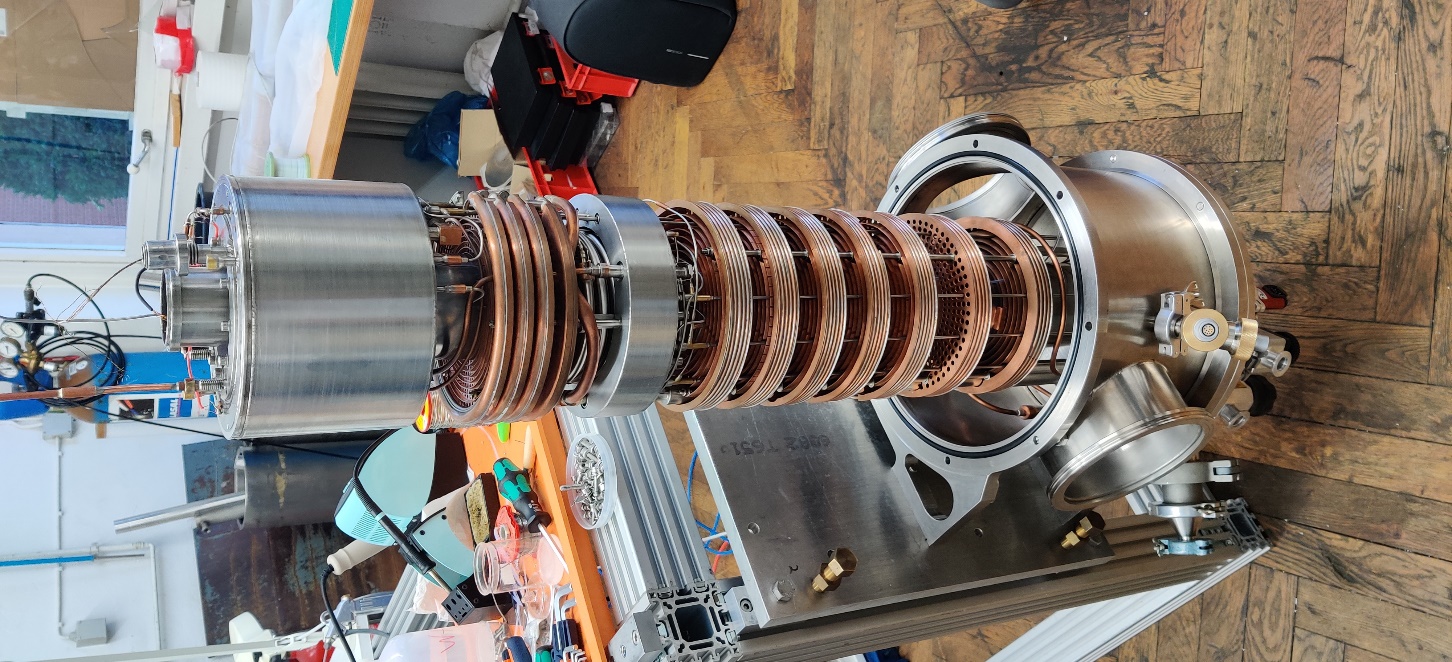 26
Измерение сверхнизких температур
Линейка криогенных датчиков температуры LakeShore
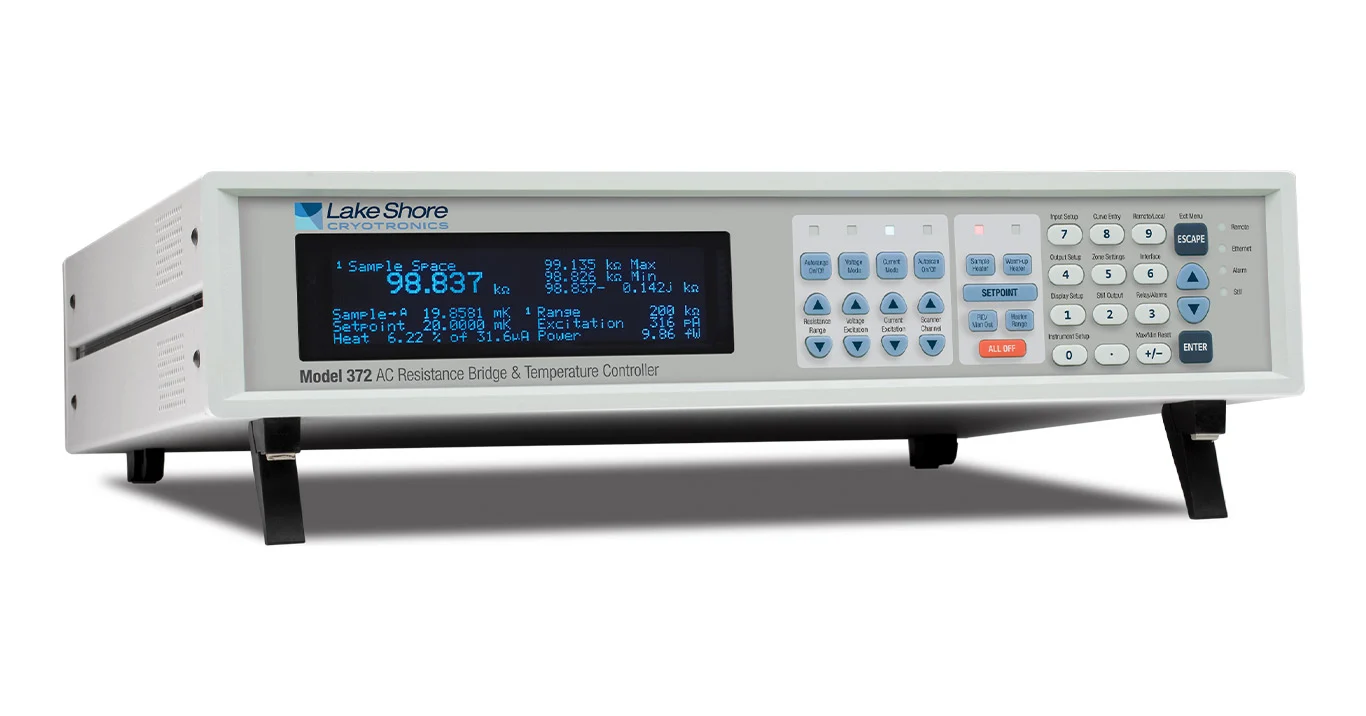 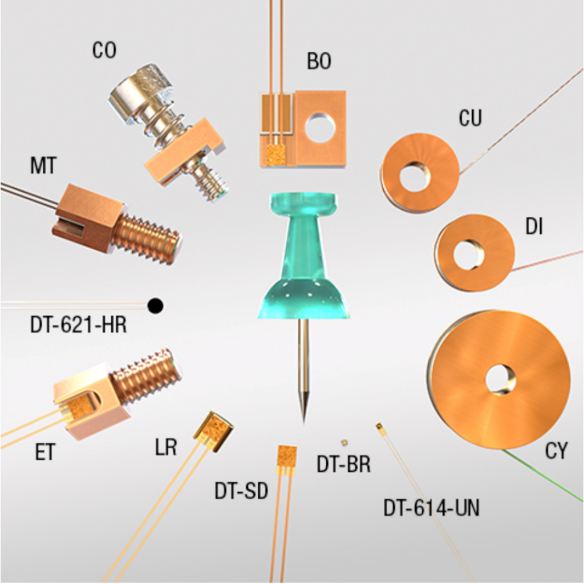 Контроллер температуры LakeShore 372 AC
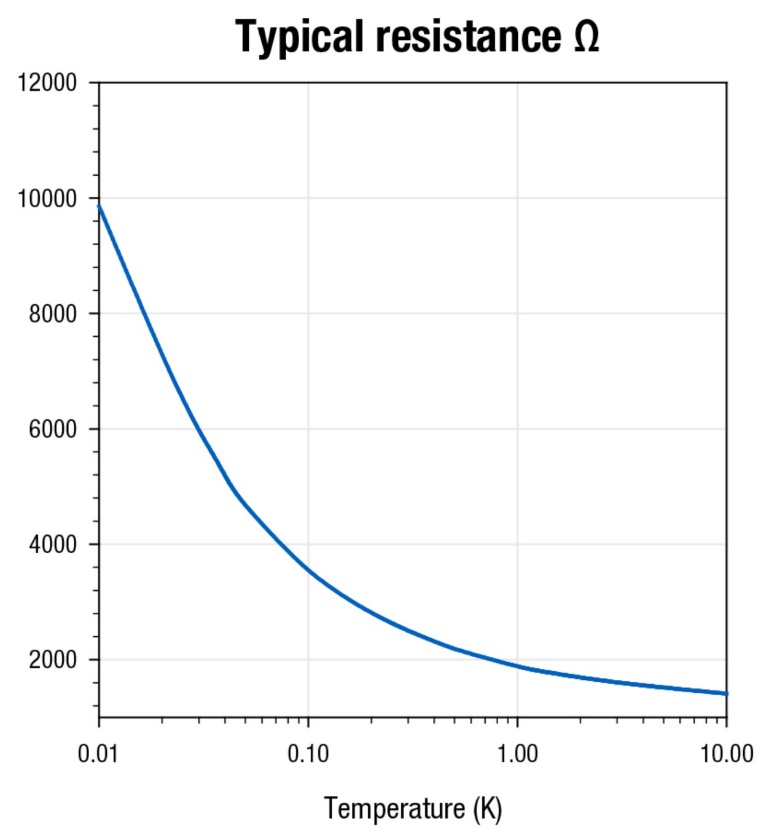 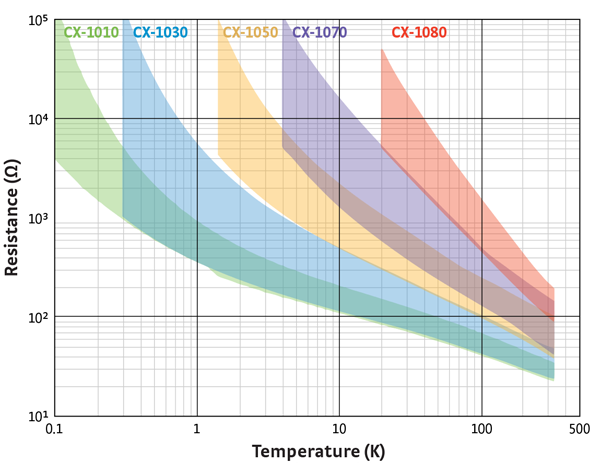 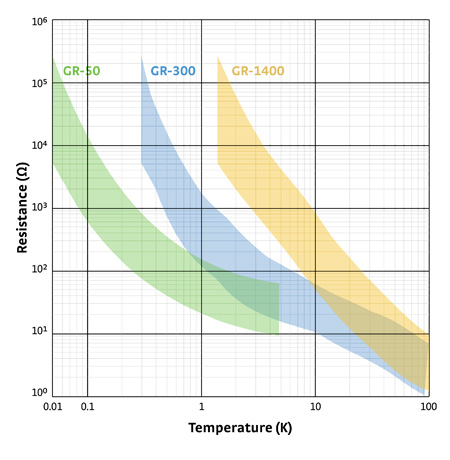 Характерное сопротивление Ge датчиков
Характерное сопротивление датчиков Cernox®
Характерное сопротивление датчиков Rox™
27
Достигаемая температура
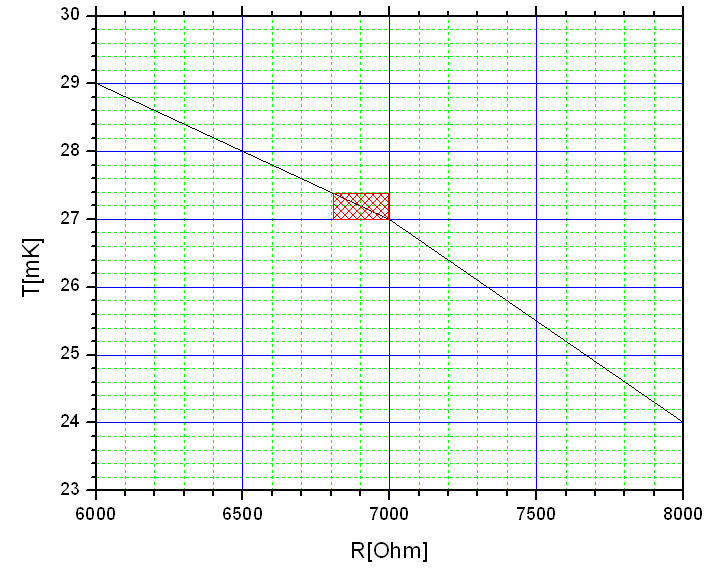 Стабильность температуры: 
DT ~ ± 0.25mK (весь день)
T=24mK
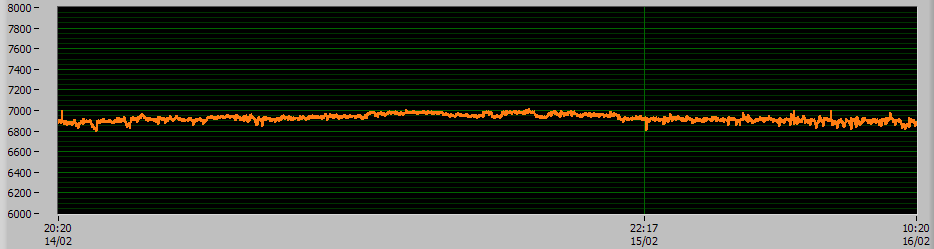 T=27mK
T=29mK
Dt=40h
28
Применение рефрижератора растворения
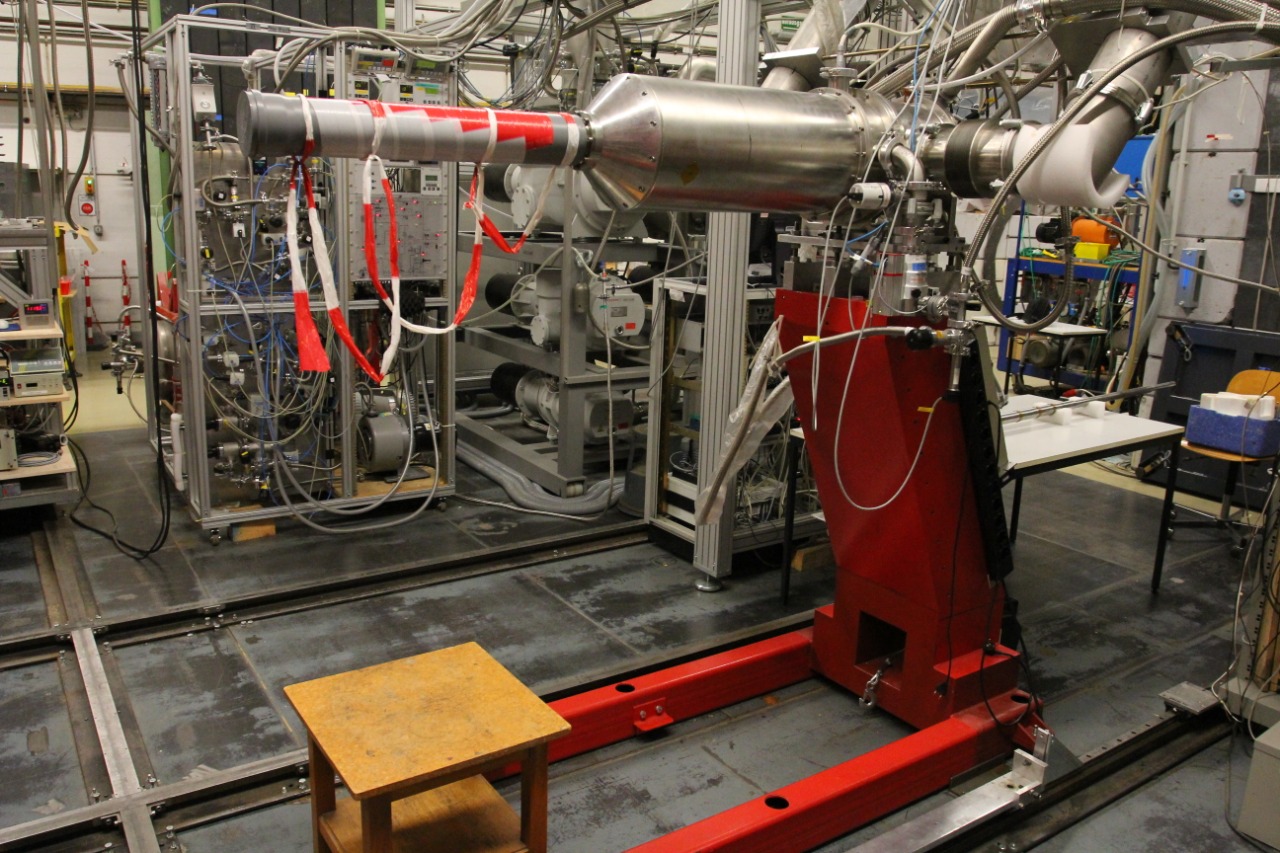 29
Применение рефрижератора растворения
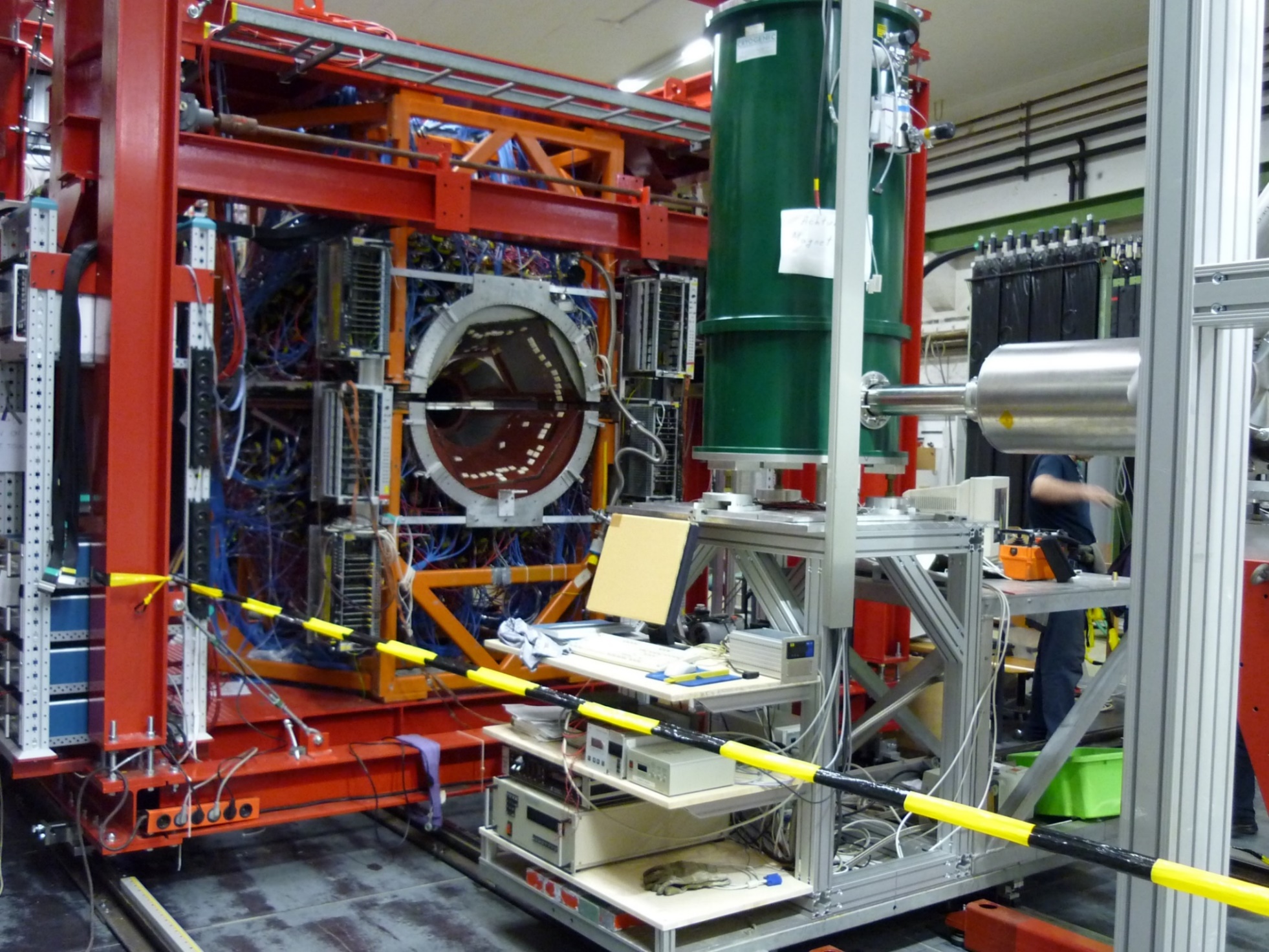 2.5 T
0.2 K
30
CH3
CH3
CH3
CH3
N
O
Поляризованная мишень
Бутанол
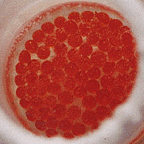 Поляризация = Ориентация спинов в магнитном поле
ТЕМПО
+
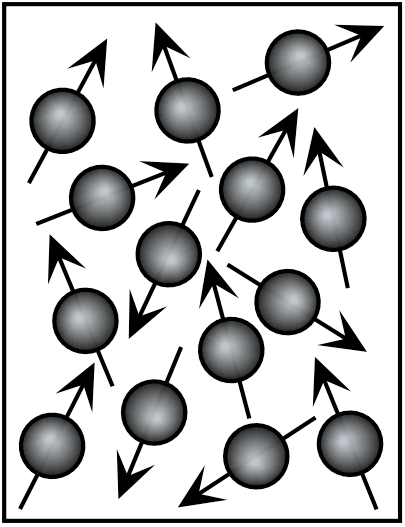 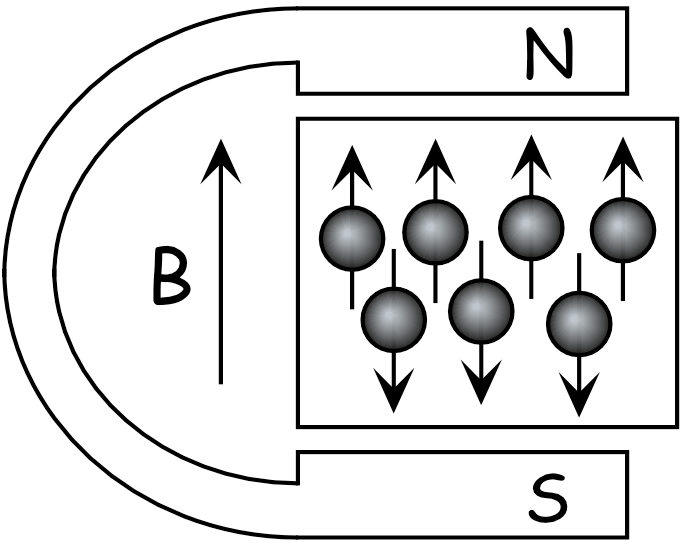 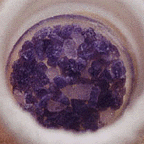 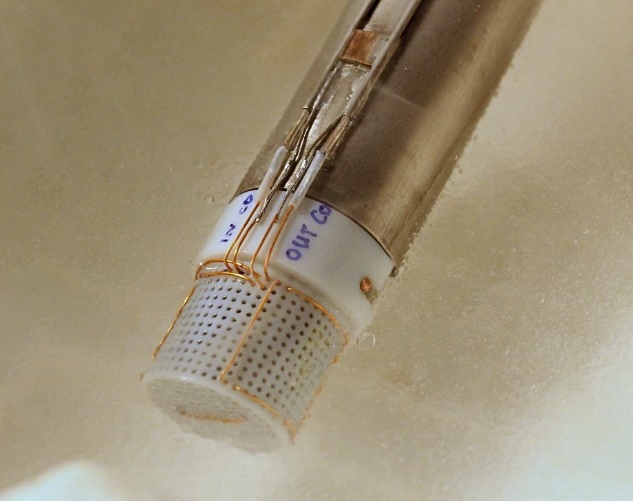 Нашатырный 
спирт
В идеале: Все спины в направлении поля
P=100%
Контейнер с материалом мишени и 2 катушками ЯМР в жидком азоте
2cm
31
Поляризация
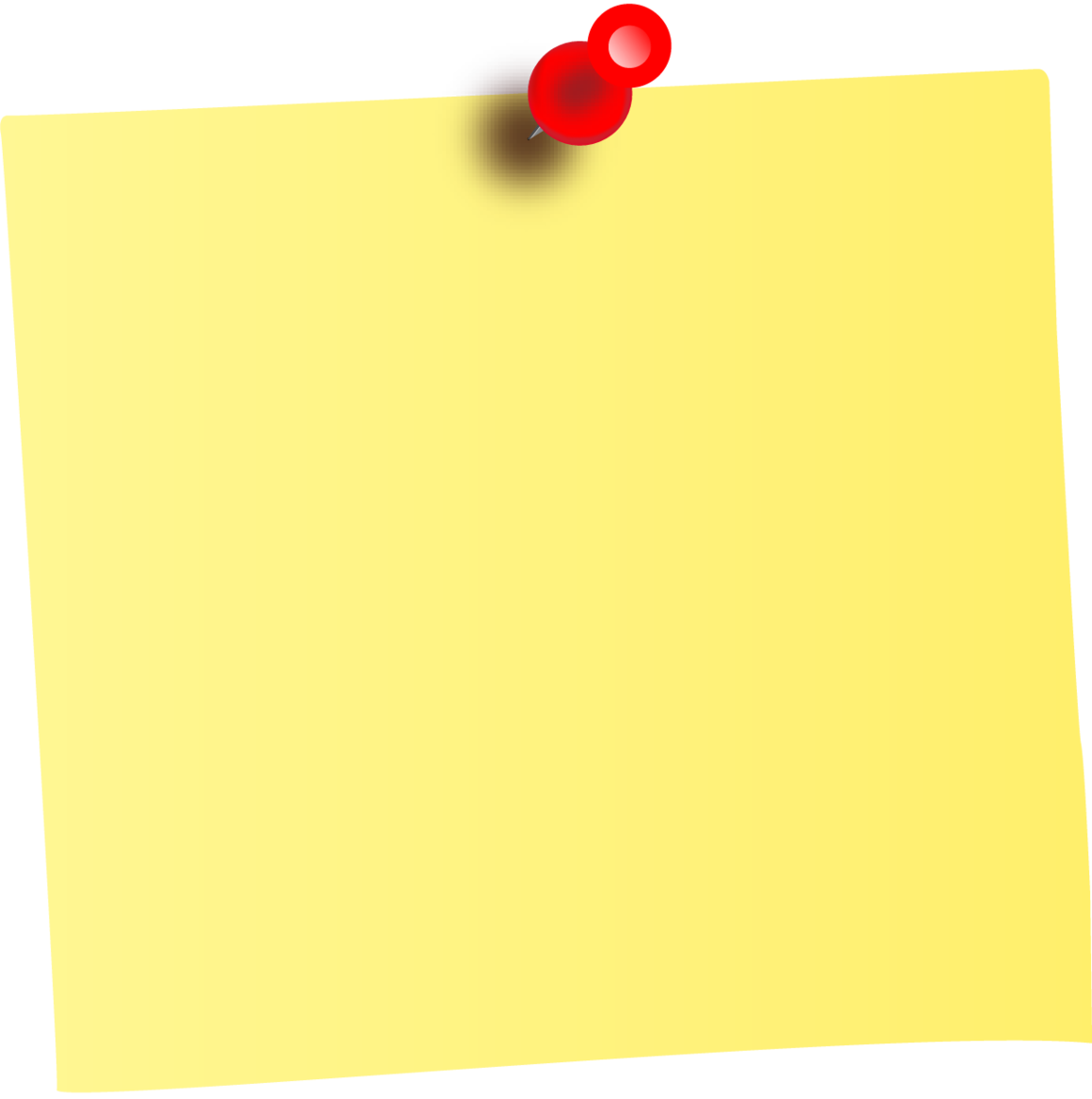 Как только ДПЯ прекращается, поляризация начинает уменьшаться до своего естественного значения, соответствующего тепловому равновесию
Снижение поляризации происходит экспоненциально, с T1 (постоянной времени релаксации) от нескольких дней до нескольких месяцев
Удерживающее магнитное поле обычно составляет ⁓½ Тл (чем выше, тем лучше)
Температура обычно составляет < 50 мК (чем ниже, тем лучше)
Характерная максимальная поляризация в наших мишенях составляет 80-85%
100%
ДПЯ
Поляризация
Набор
данных7-10 дней
P(t) = Poe-t/T1 + PTE
0%
Время
0
32
Криокулер
Автономная газовая криогенная машина
Минимальное общее техническое обслуживание, длительное среднее время между техническими обслуживаниями
Идеально подходит для применений, чувствительных к вибрации
Способен обеспечивать температуры в диапазоне 300 К – 2 К без использования криожидкостей
Энергопотребление в диапазоне 3 – 15 кВт
Полезная холодопроизводительность @77К: 10 - 150 Вт, @4К: 0.25 - 5 Вт
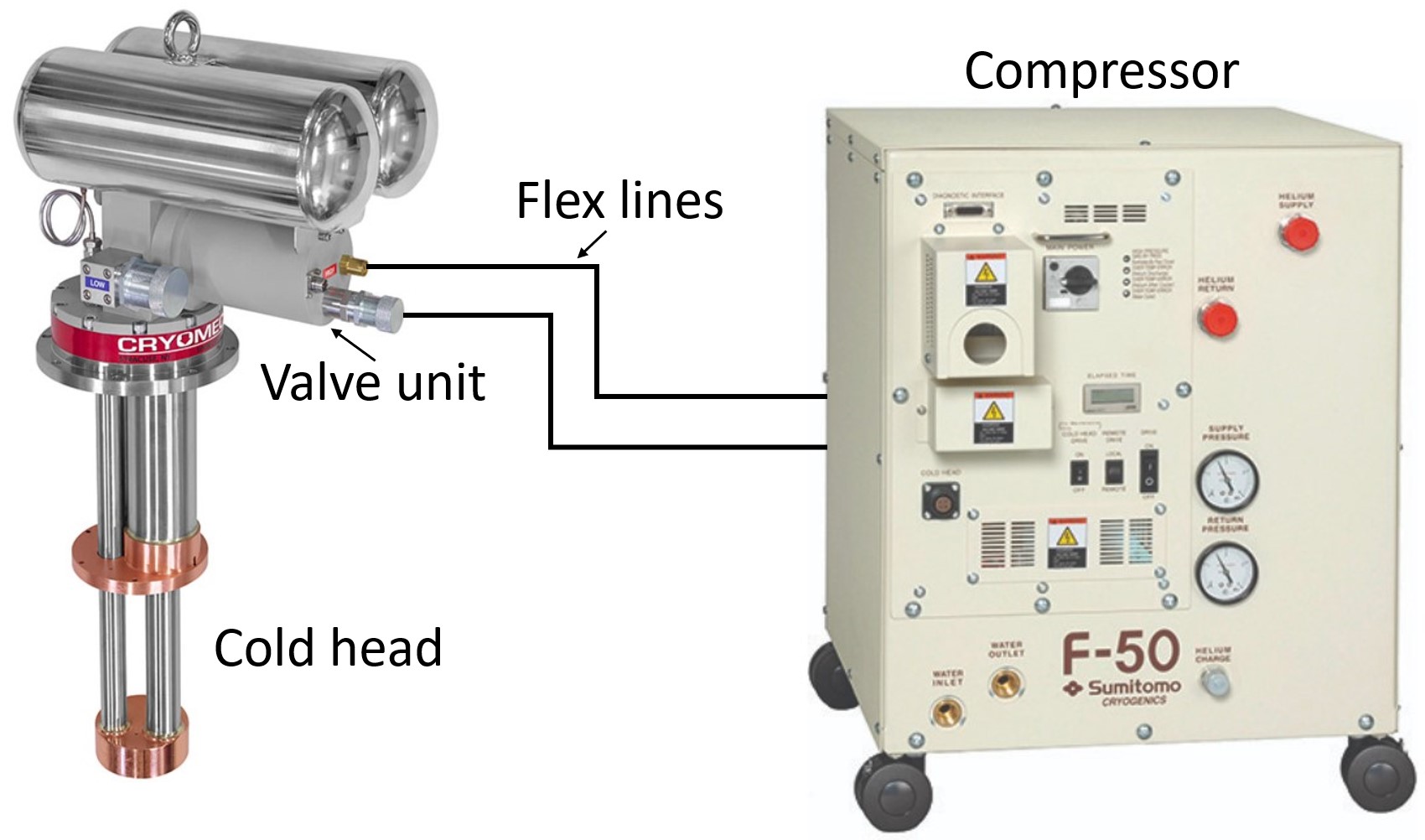 300 К
40 - 70 К
2 - 4 К
33
300 К
«Сухой» рефрижератор растворения
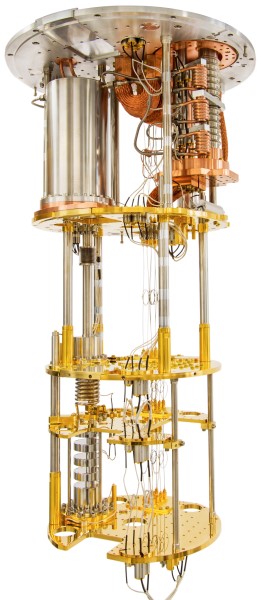 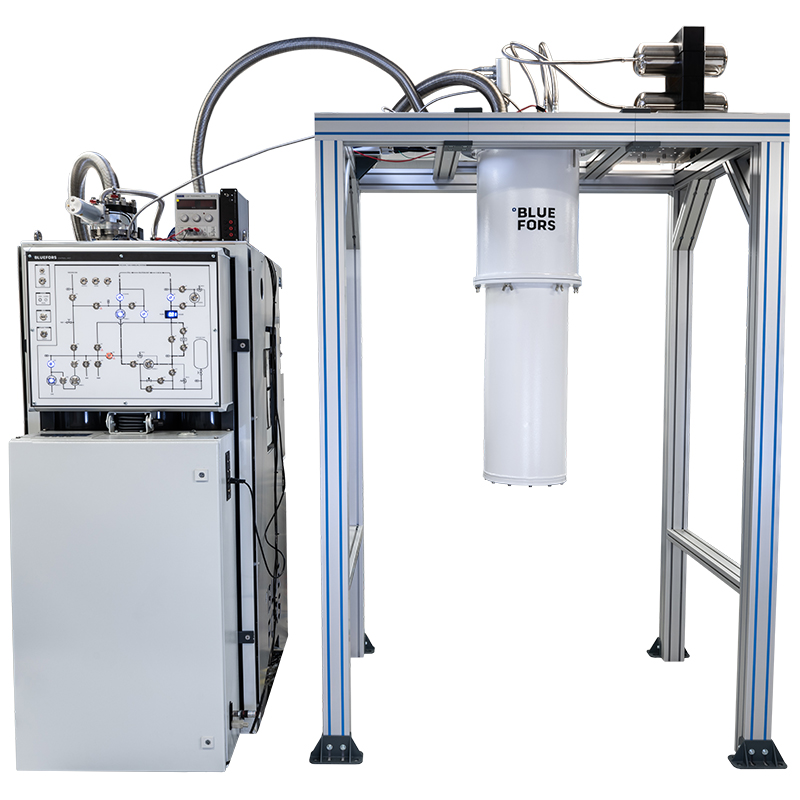 50 К
4 К
0.7 К
0.01 К
34
Квантовый компьютер
Квантовый компьютер оперирует с кубитами, имеющими значения одновременно и 0, и 1, что позволяет обрабатывать все возможные состояния одновременно, достигая существенного преимущества над обычными компьютерами в ряде алгоритмов.
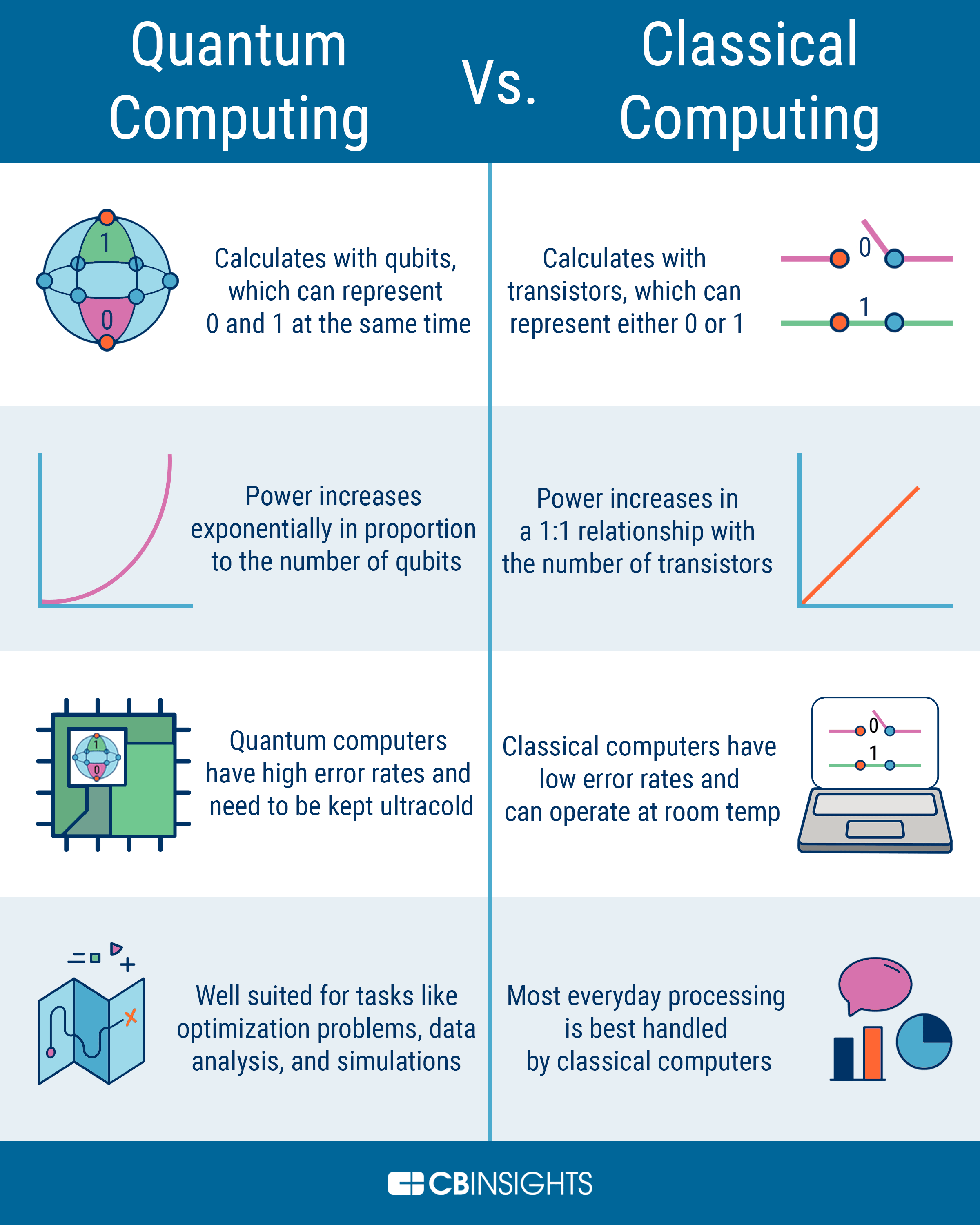 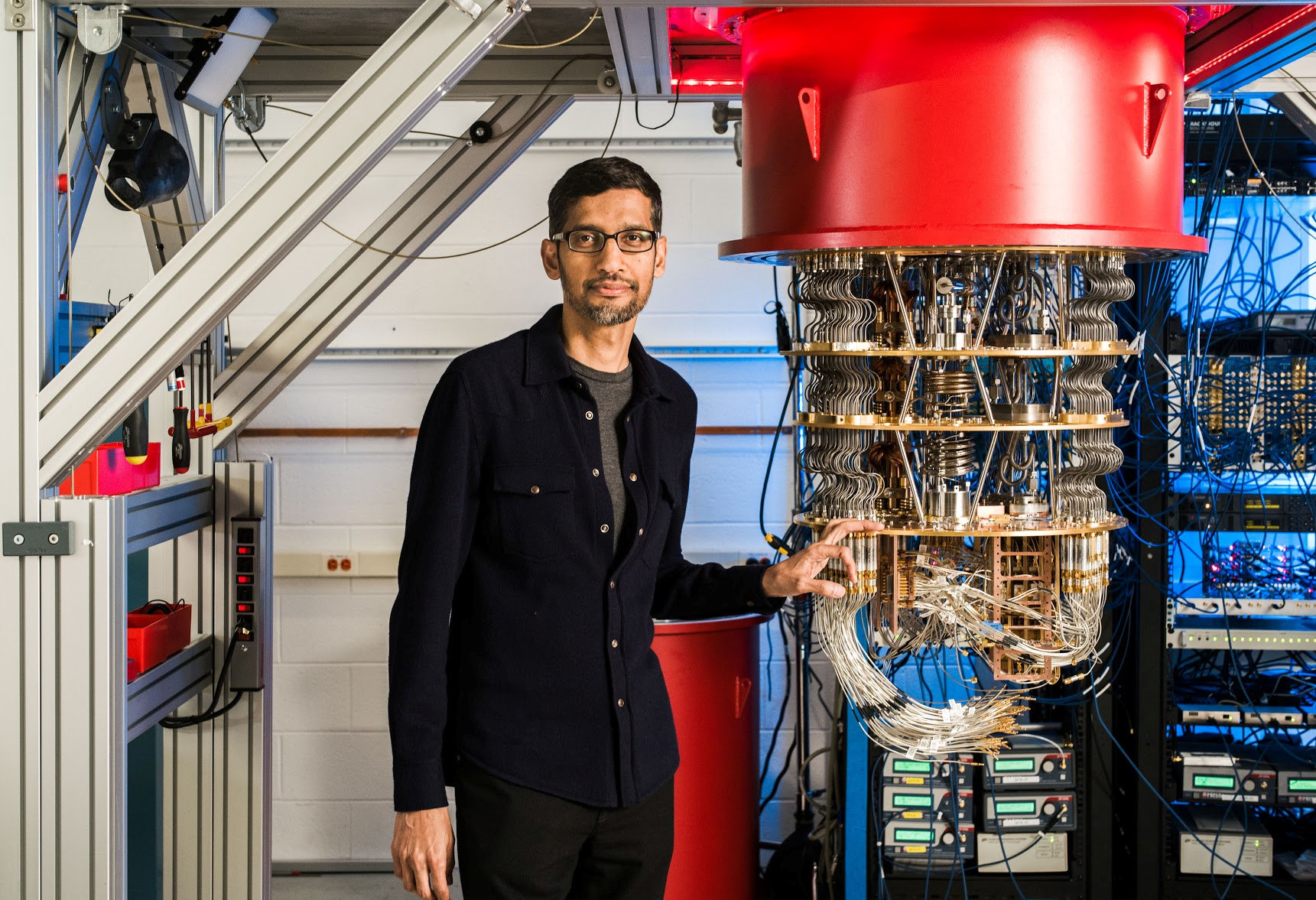 35
Платформа KIDE от компании BlueFors
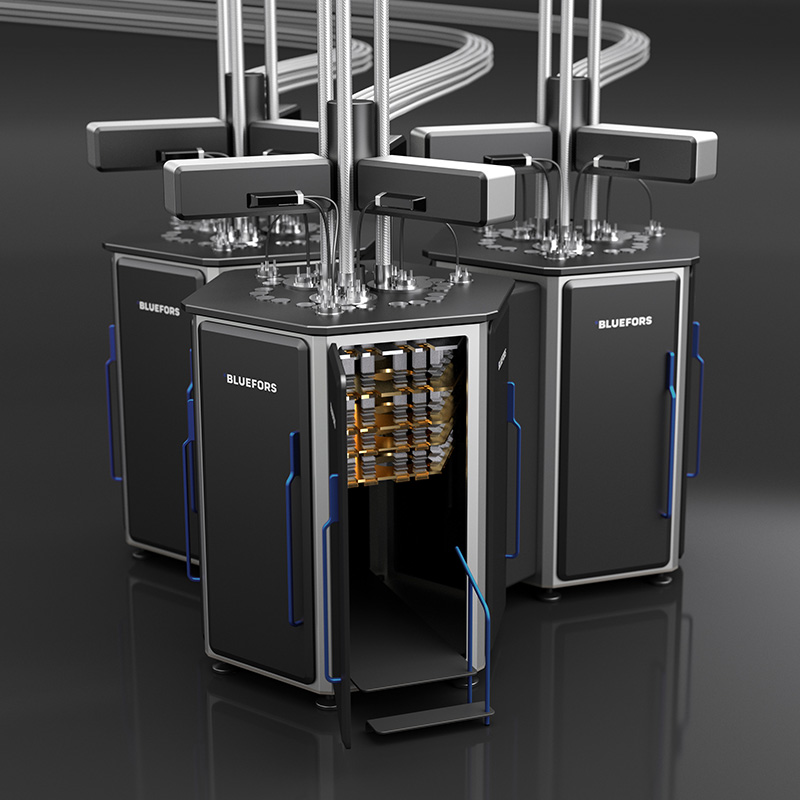 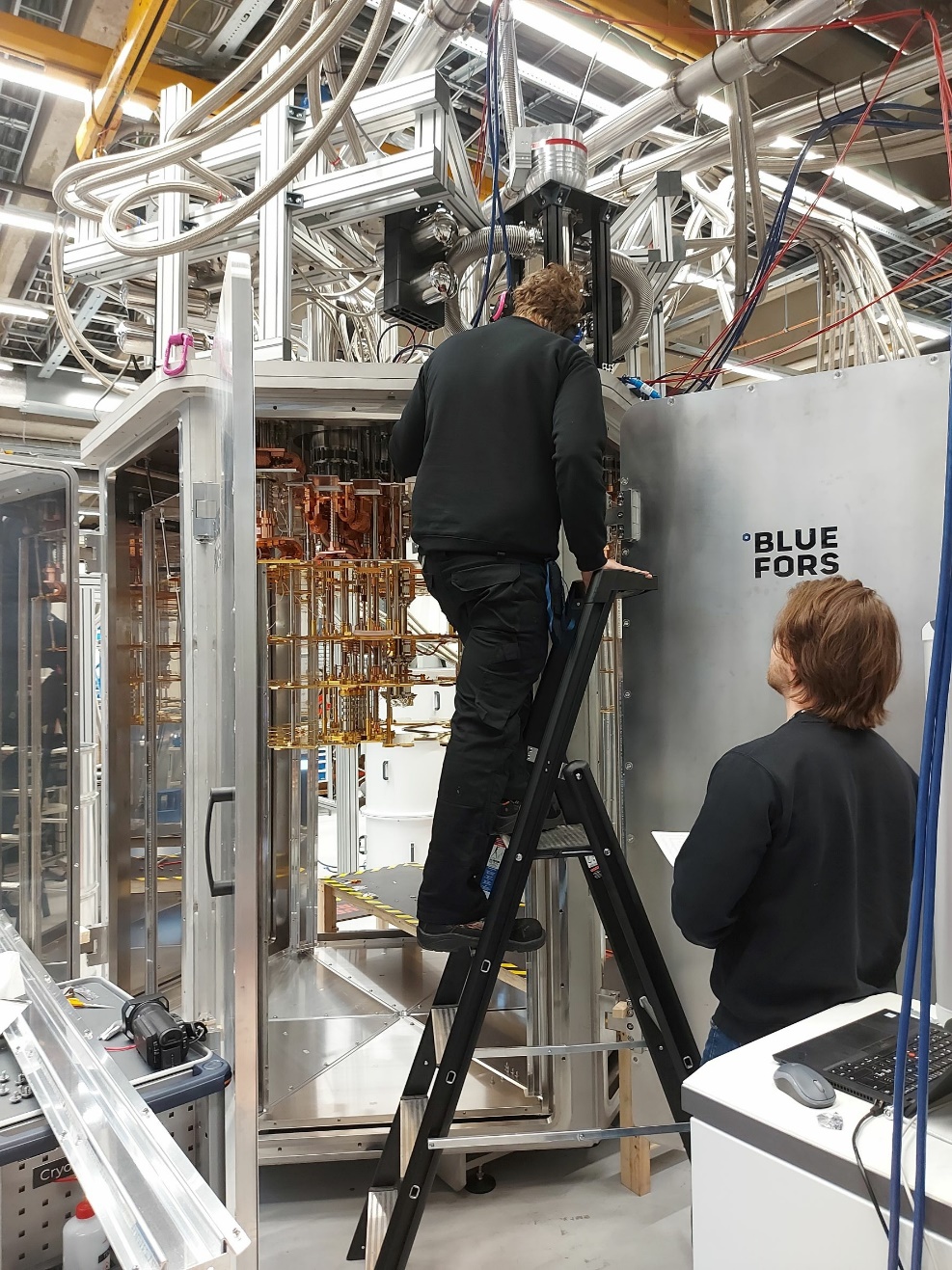 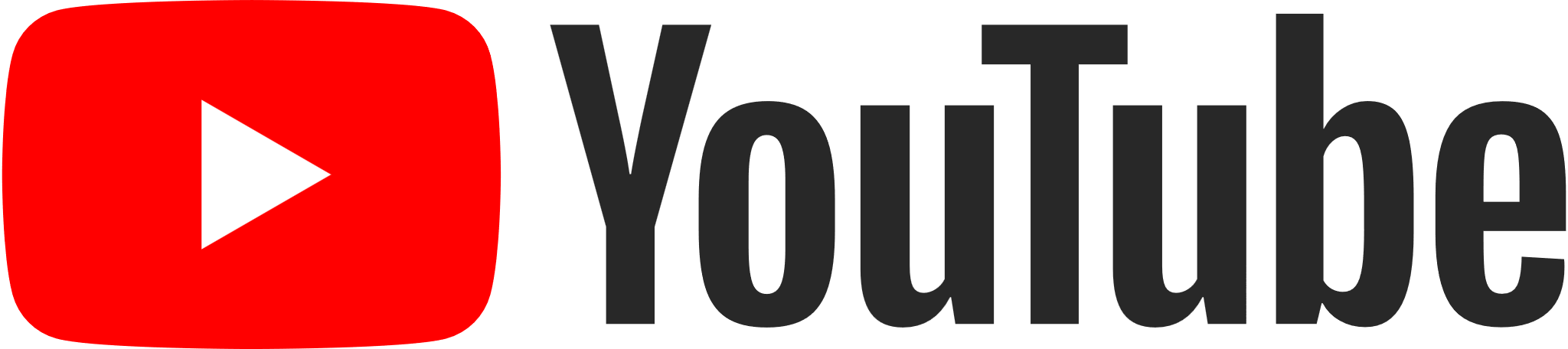 https://www.youtube.com/watch?v=AZIjXuGUN4U&ab_channel=Bluefors
36
Платформа KIDE от компании BlueFors
37
Источники
Литература:
Frank Pobell “Matter and Methods at Low Temperatures”;
Лоунасмаа О.В. “Принципы и методы получения температур ниже 1К”;
Nellis G.F. “Cryogenic heat transfer”.
Интернет ресурсы:
Сайт Википедии: https://ru.m.wikipedia.org/wiki ;
Сайт компании BlueFors: https://bluefors.com/ ;
Сайт компании Oxford Instruments: https://www.oxinst.com/ ;
Сайт компании Cryomech: https://www.cryomech.com/ .
Большинство изображений, используемых в презентации, позаимствовано из книги Frank Pobell “Matter and Methods at Low Temperatures”, сайта «Википедия» или открытых источников сети интернет, а также из личных архивов Сектора Низких Температур ЛЯП ОИЯИ.
38
Спасибо за внимание!
39